13478-DiagAm-F26-TWM-WOW Planning – Overview Deck_5.9.25
5/13/2025
Bulleit (13482)
5/13/2025
13478-DiagAm-F26-TWM-WOW Planning – Overview Deck_5.9.25
CORE SIDE 1 & SIDE 2Without Product
DIMS: 27”w X 70”h X 17”d
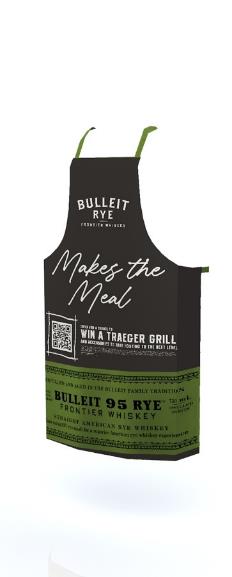 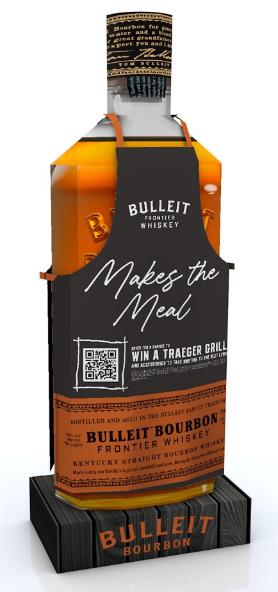 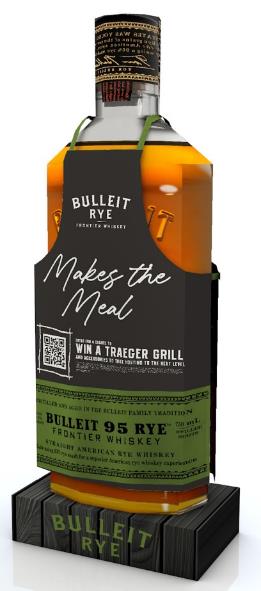 SIDE 1
SIDE 2
APRON WILL BE A SEPARATE PIECE TO SHOW DIMENSIONALITY (NOT FABRIC)
5/13/2025
13478-DiagAm-F26-TWM-WOW Planning – Overview Deck_5.9.25
CORE SIDE 1With Product
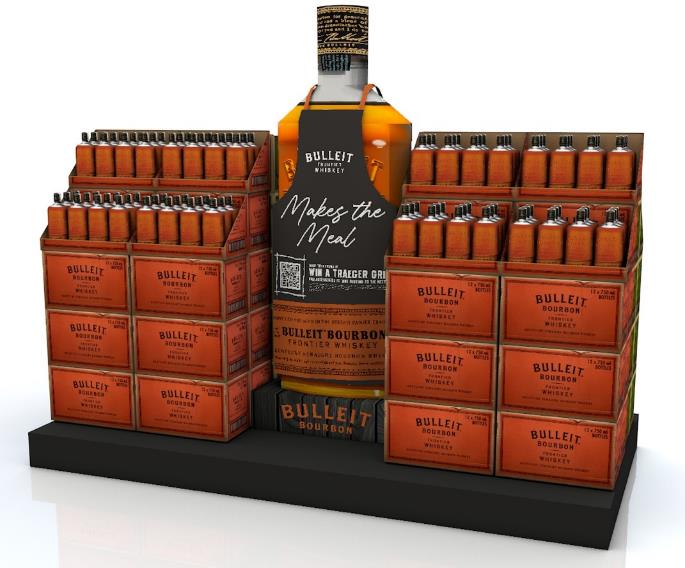 5/13/2025
13478-DiagAm-F26-TWM-WOW Planning – Overview Deck_5.9.25
CORE SIDE 2With Product
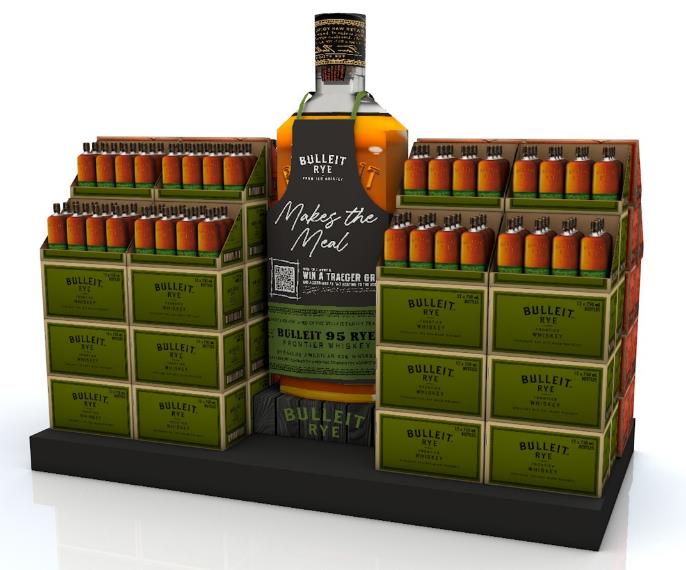 5/13/2025
13478-DiagAm-F26-TWM-WOW Planning – Overview Deck_5.9.25
ENHANCER SIDE 1 & SIDE 2Without Product
DIMS: 33”w X 77”h X 16”d
SIDE 1
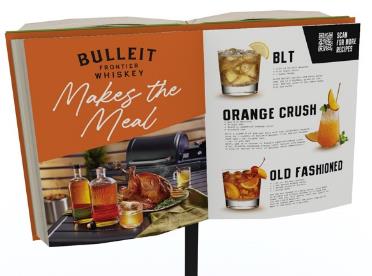 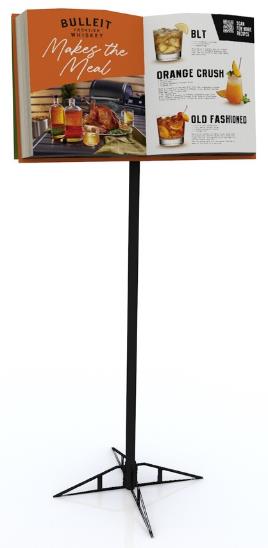 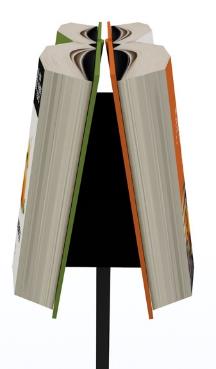 POLE WILL
BE BLACK
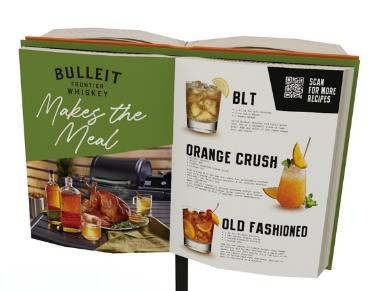 SIDE 2
BOOKS WOULD BE BACK-TO-BACK (COVER WOULD NOT BE SEEN)
5/13/2025
13478-DiagAm-F26-TWM-WOW Planning – Overview Deck_5.9.25
ENHANCER SIDE 1 & SIDE 2Insert Detail
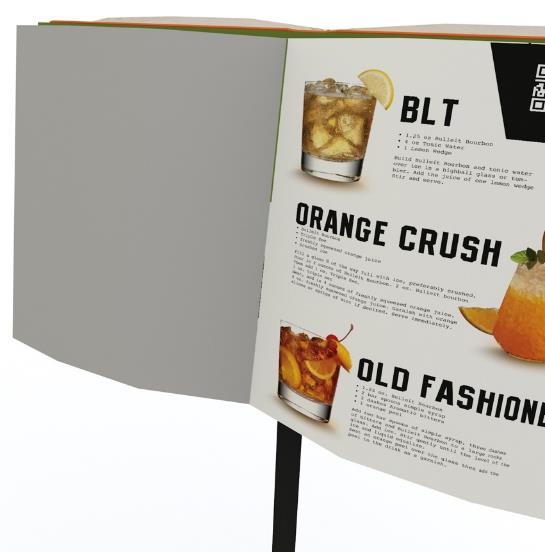 Left page of both cookbooks will be an insert

The insert can be removed and swapped out with other option if needed (*options shown on next page)
5/13/2025
13478-DiagAm-F26-TWM-WOW Planning – Overview Deck_5.9.25
ENHANCER SIDE 1 & SIDE 2(4) Page Inserts Included
(2) Inserts for Summer Thematic
(2) Inserts for Turkey Thematic
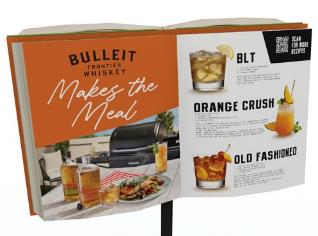 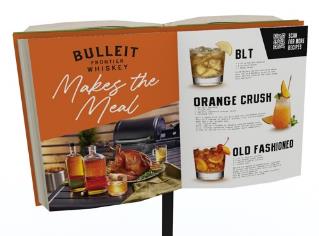 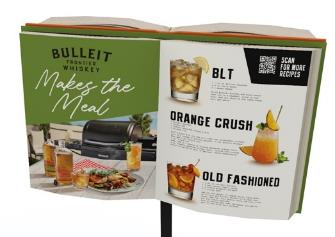 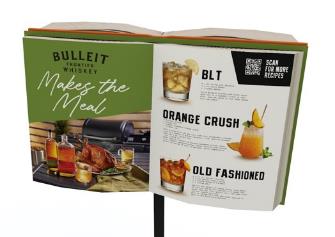 5/13/2025
13478-DiagAm-F26-TWM-WOW Planning – Overview Deck_5.9.25
ENHANCER SIDE 1With Product
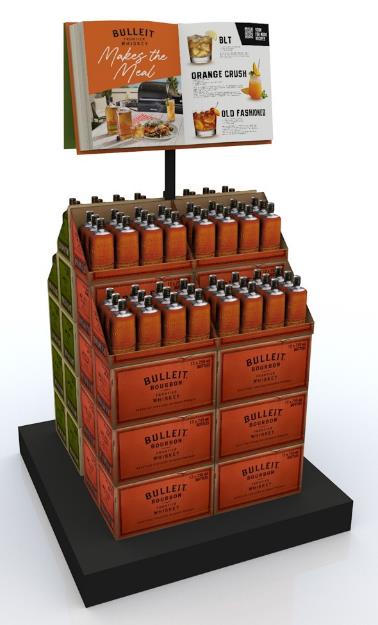 5/13/2025
13478-DiagAm-F26-TWM-WOW Planning – Overview Deck_5.9.25
ENHANCER SIDE 2With Product
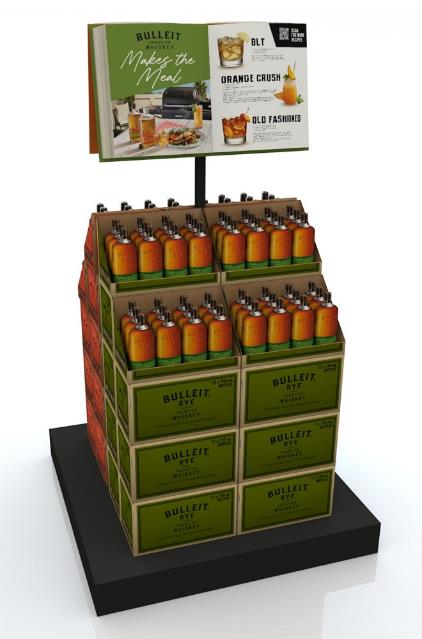 5/13/2025
13478-DiagAm-F26-TWM-WOW Planning – Overview Deck_5.9.25
CORE SIDE 1 & ENHANCER SIDE 1Without Product
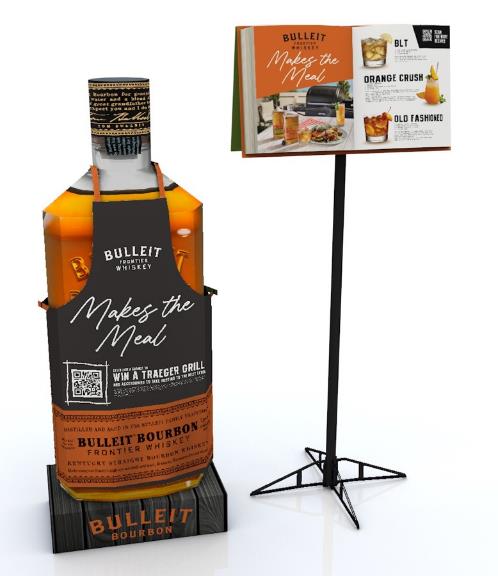 5/13/2025
13478-DiagAm-F26-TWM-WOW Planning – Overview Deck_5.9.25
CORE SIDE 1 & ENHANCER SIDE 1With Product
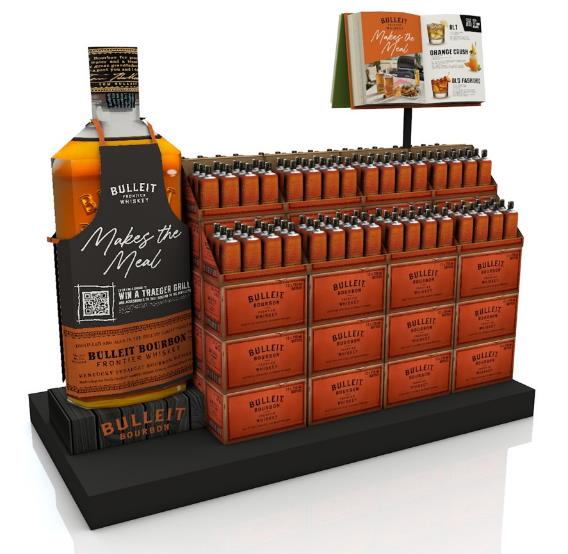 5/13/2025
13478-DiagAm-F26-TWM-WOW Planning – Overview Deck_5.9.25
CORE SIDE 2 & ENHANCER SIDE 2Without Product
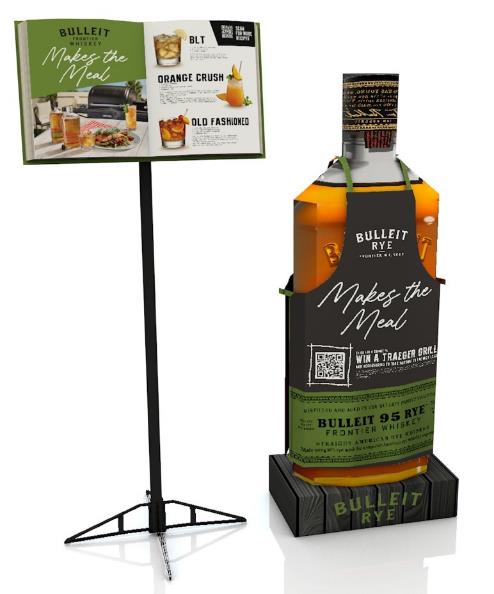 5/13/2025
13478-DiagAm-F26-TWM-WOW Planning – Overview Deck_5.9.25
CORE SIDE 2 & ENHANCER SIDE 2With Product
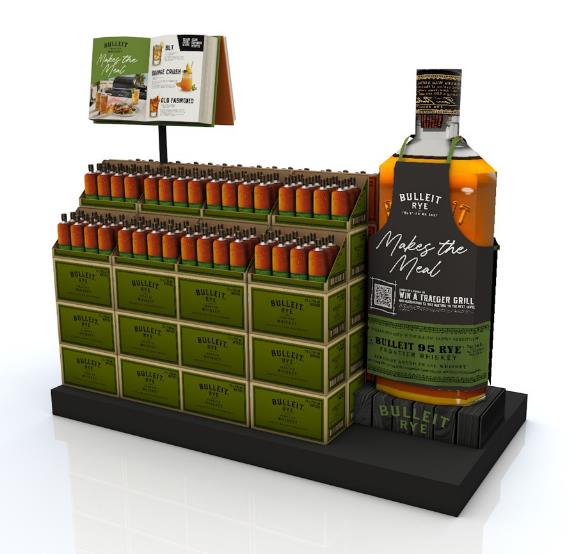 5/13/2025
13478-DiagAm-F26-TWM-WOW Planning – Overview Deck_5.9.25
Johnnie Walker (13483)
5/13/2025
13478-DiagAm-F26-TWM-WOW Planning – Overview Deck_5.9.25
CORE SIDE 1 & SIDE 2 Without Product
DIMS: 20”w X 84”h X 12”d
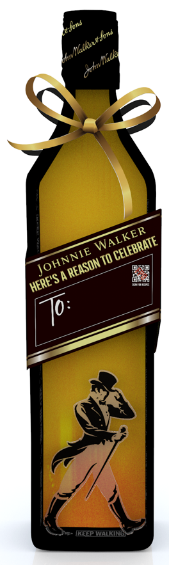 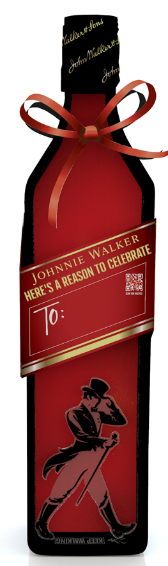 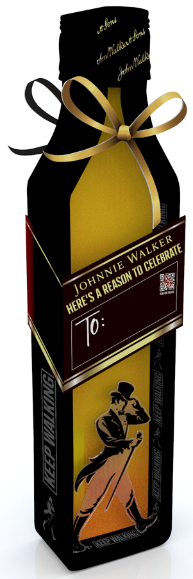 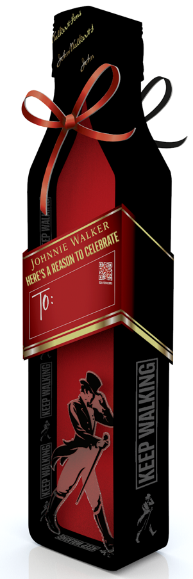 SIDE 1
SIDE 2
BOW IS A LUG ON 

LABEL WRAPS AROUND BOTTLE
BACK PANEL IS INSET
WALKING MAN IS CLEAR PETG WITH BLACK PRINTED ON IT TO LET BACK COLOR SHOW THROUGH
5/13/2025
13478-DiagAm-F26-TWM-WOW Planning – Overview Deck_5.9.25
CORE SIDE 1With Product
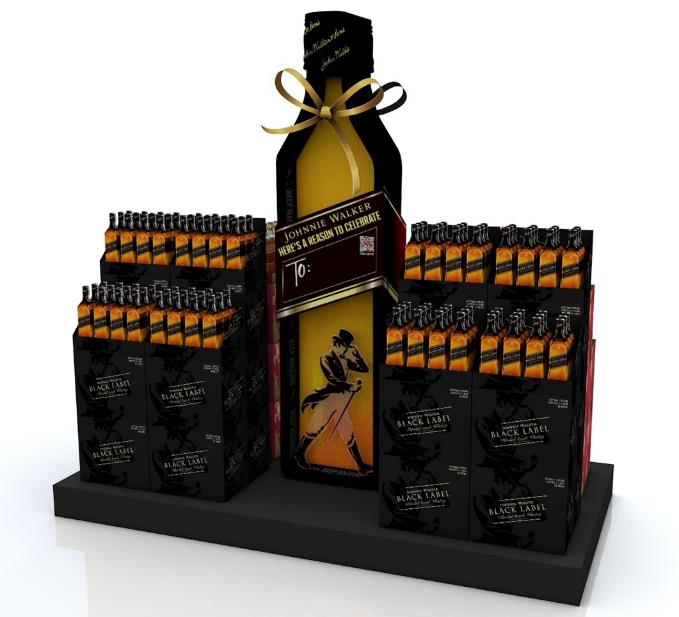 5/13/2025
13478-DiagAm-F26-TWM-WOW Planning – Overview Deck_5.9.25
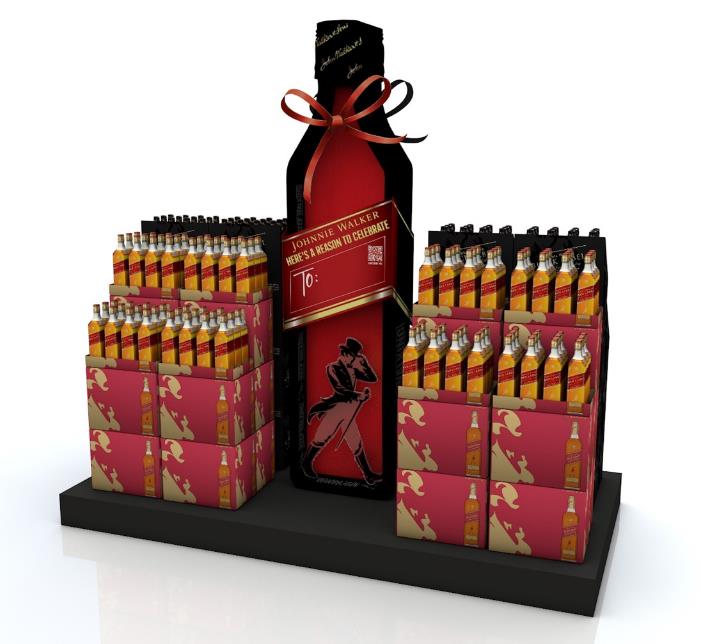 CORE SIDE 2With Product
5/13/2025
13478-DiagAm-F26-TWM-WOW Planning – Overview Deck_5.9.25
ENHANCERWithout Product
DIMS: 18”w X 65”h X 18”d
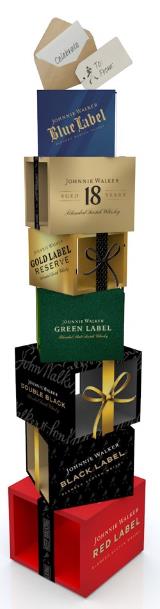 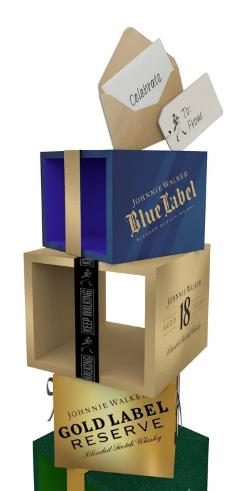 5/13/2025
13478-DiagAm-F26-TWM-WOW Planning – Overview Deck_5.9.25
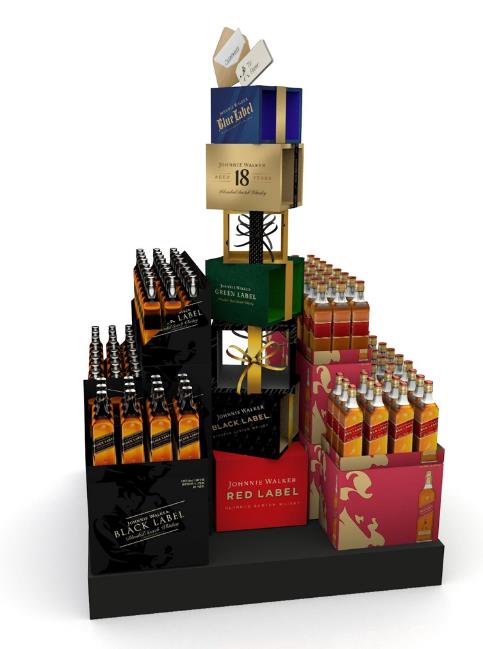 ENHANCERWith Product
5/13/2025
13478-DiagAm-F26-TWM-WOW Planning – Overview Deck_5.9.25
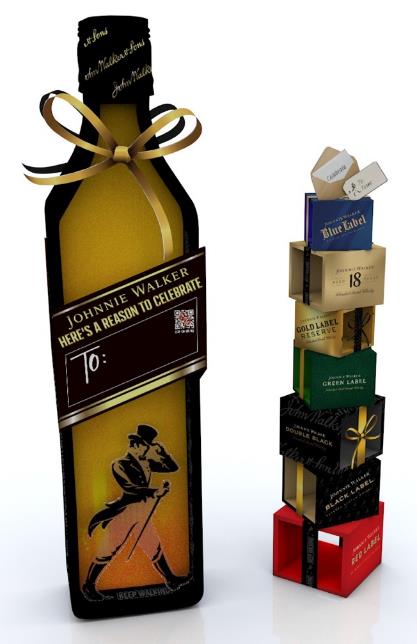 CORE SIDE 1 & ENHANCERWithout Product
5/13/2025
13478-DiagAm-F26-TWM-WOW Planning – Overview Deck_5.9.25
CORE SIDE 1 & ENHANCERWith Product
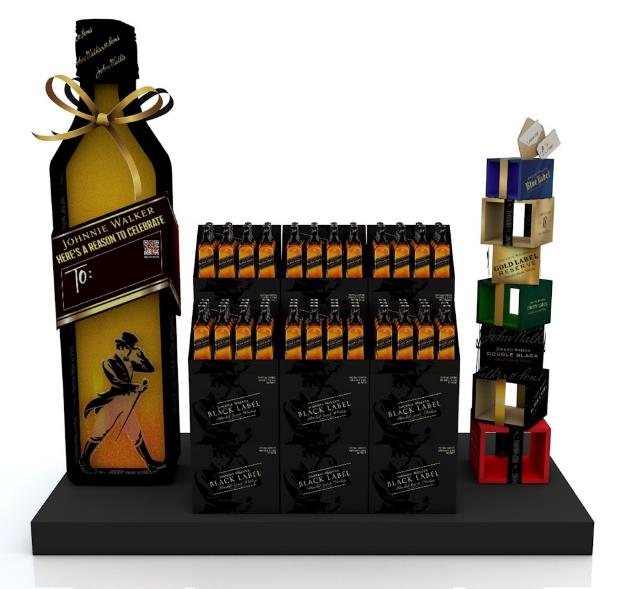 5/13/2025
13478-DiagAm-F26-TWM-WOW Planning – Overview Deck_5.9.25
CORE SIDE 2 & ENHANCERWithout Product
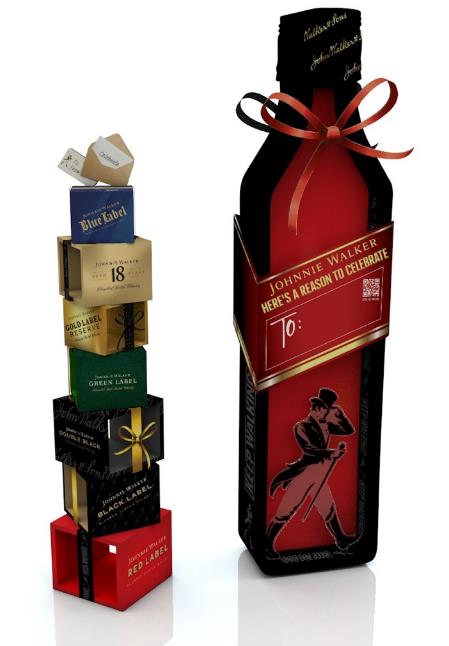 5/13/2025
13478-DiagAm-F26-TWM-WOW Planning – Overview Deck_5.9.25
CORE SIDE 2 & ENHANCERWith Product
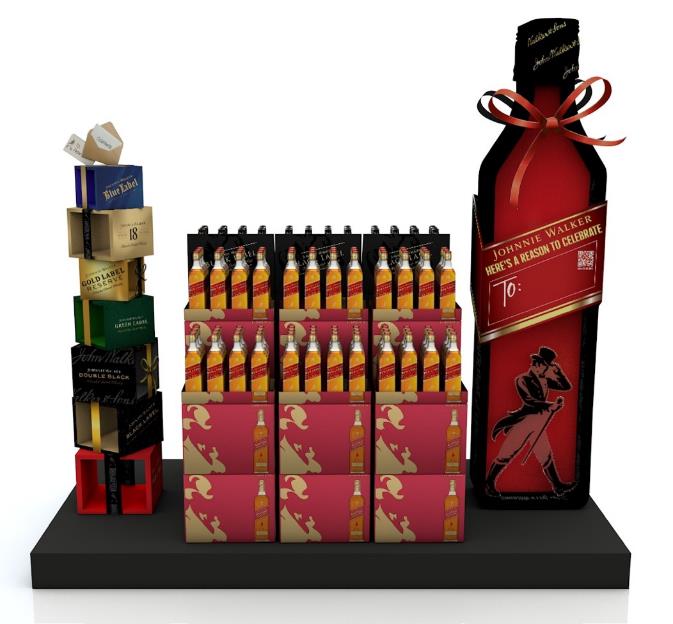 5/13/2025
13478-DiagAm-F26-TWM-WOW Planning – Overview Deck_5.9.25
Ketel One (13484)
5/13/2025
13478-DiagAm-F26-TWM-WOW Planning – Overview Deck_5.9.25
CORE SIDE 1Without Product
DIMS: 34”w X 74”h X 10”d
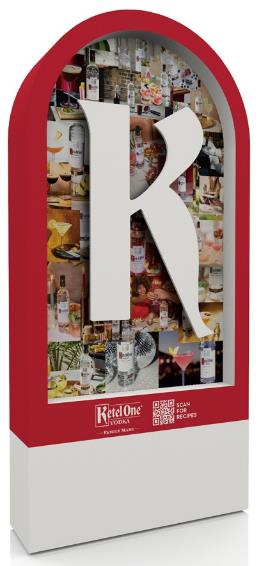 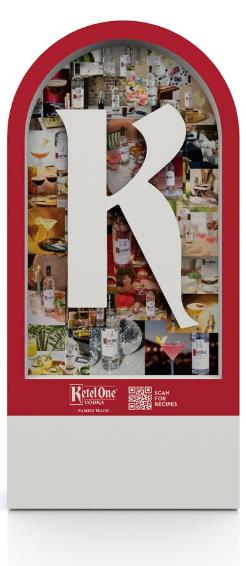 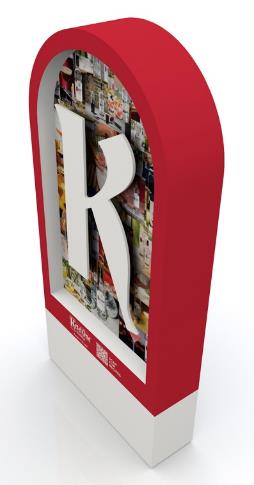 5/13/2025
13478-DiagAm-F26-TWM-WOW Planning – Overview Deck_5.9.25
CORE SIDE 2Without Product
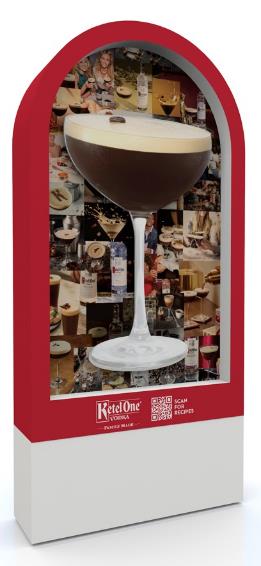 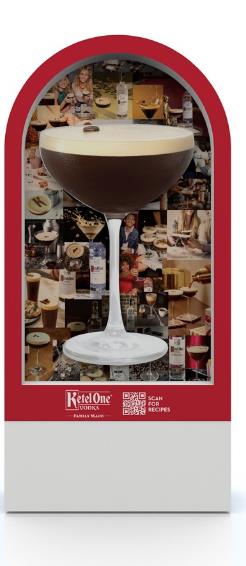 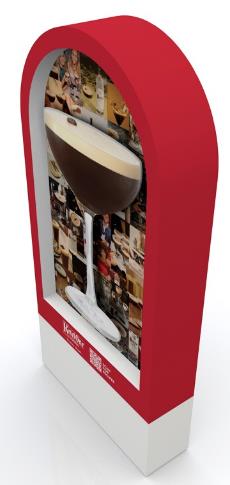 5/13/2025
13478-DiagAm-F26-TWM-WOW Planning – Overview Deck_5.9.25
CORE SIDE 1With Product
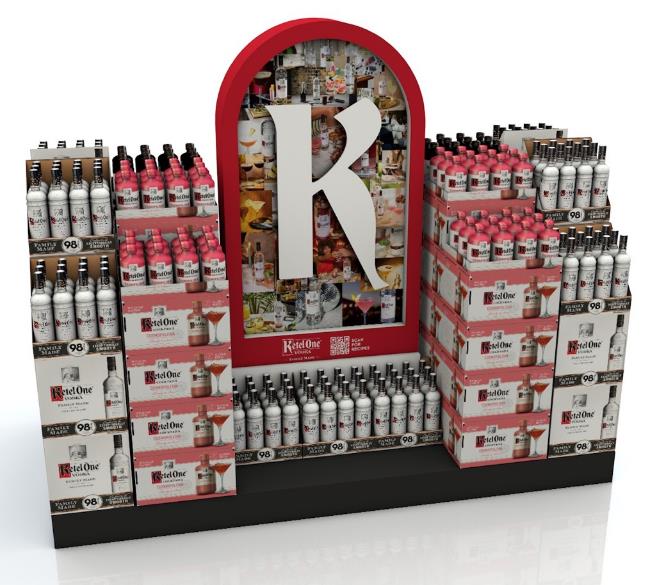 5/13/2025
13478-DiagAm-F26-TWM-WOW Planning – Overview Deck_5.9.25
CORE SIDE 2With Product
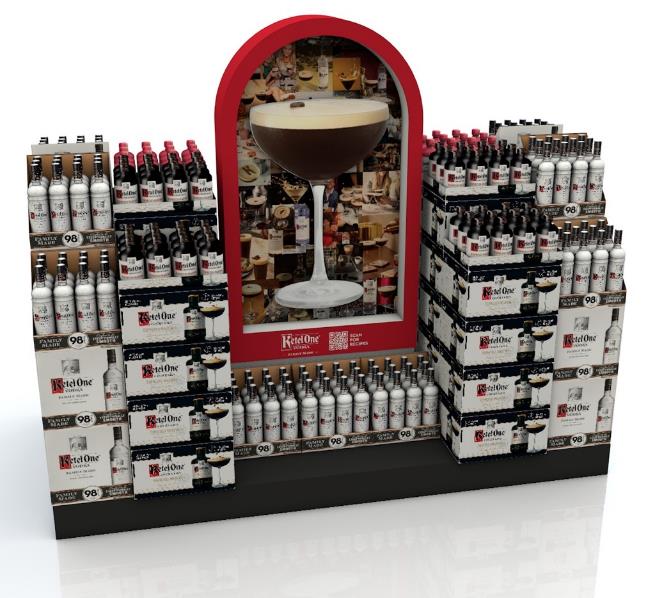 5/13/2025
13478-DiagAm-F26-TWM-WOW Planning – Overview Deck_5.9.25
ENHANCER SIDE 1 & SIDE 2Without Product
DIMS: 29”w X 85”h X 25”d
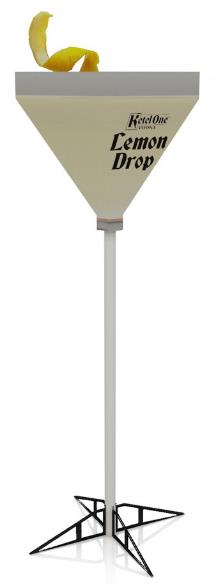 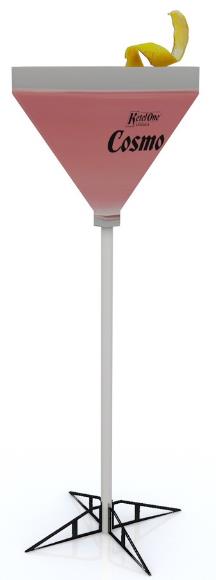 Garnish could be insert or lug on
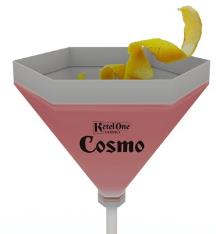 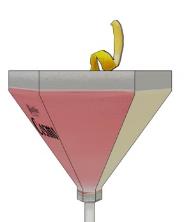 Side 1
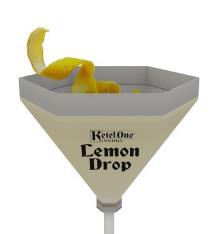 Designed as a hexagon to give dimension
Side 2
5/13/2025
13478-DiagAm-F26-TWM-WOW Planning – Overview Deck_5.9.25
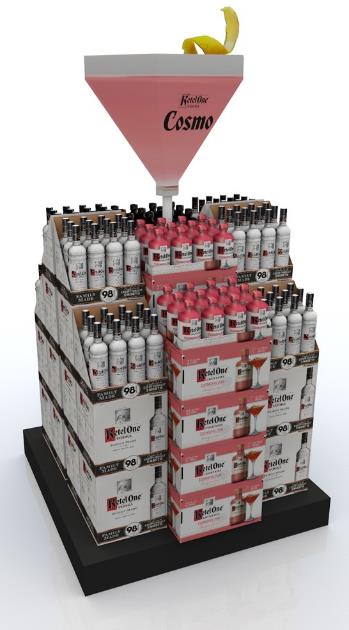 ENHANCER SIDE 1With Product
5/13/2025
13478-DiagAm-F26-TWM-WOW Planning – Overview Deck_5.9.25
ENHANCER SIDE 2With Product
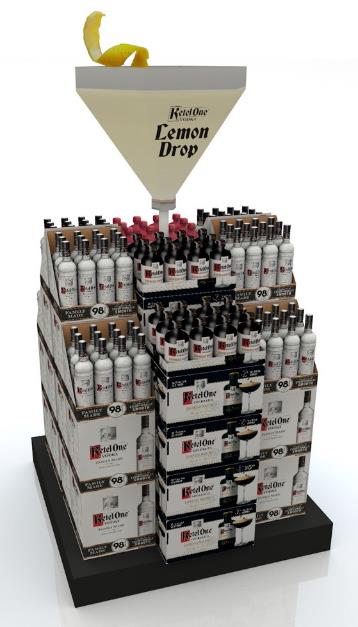 5/13/2025
13478-DiagAm-F26-TWM-WOW Planning – Overview Deck_5.9.25
CORE SIDE 1 & ENHANCER SIDE 1Without Product
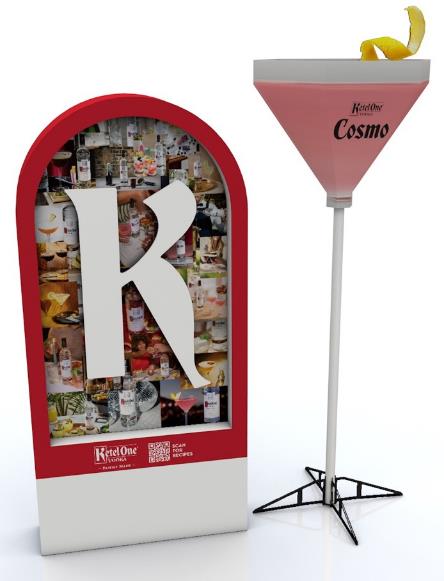 5/13/2025
13478-DiagAm-F26-TWM-WOW Planning – Overview Deck_5.9.25
CORE SIDE 1 & ENHANCER SIDE 1With Product
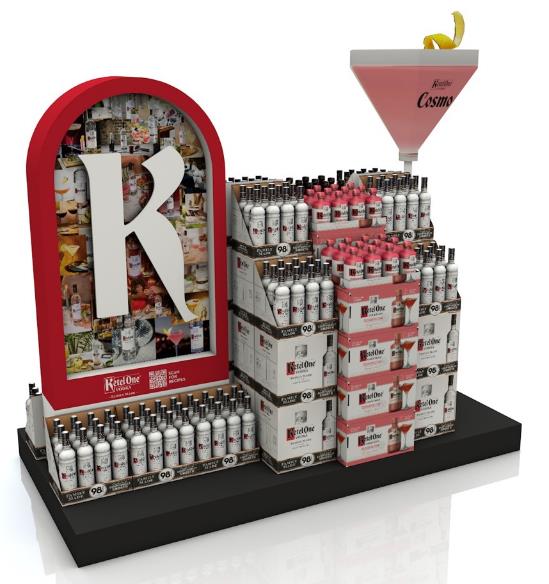 5/13/2025
13478-DiagAm-F26-TWM-WOW Planning – Overview Deck_5.9.25
CORE SIDE 2 & ENHANCER SIDE 2Without Product
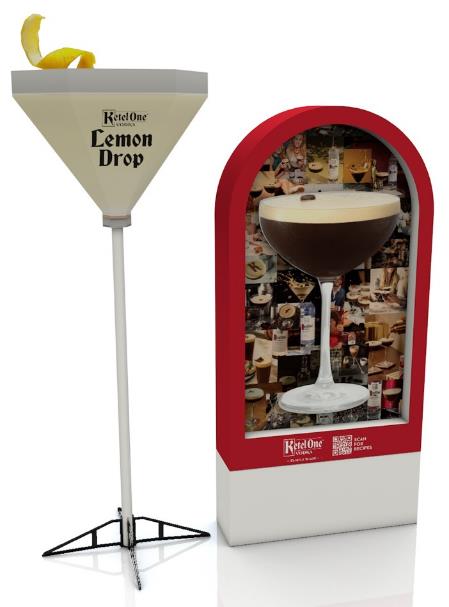 5/13/2025
13478-DiagAm-F26-TWM-WOW Planning – Overview Deck_5.9.25
CORE SIDE 2 & ENHANCER SIDE 2With Product
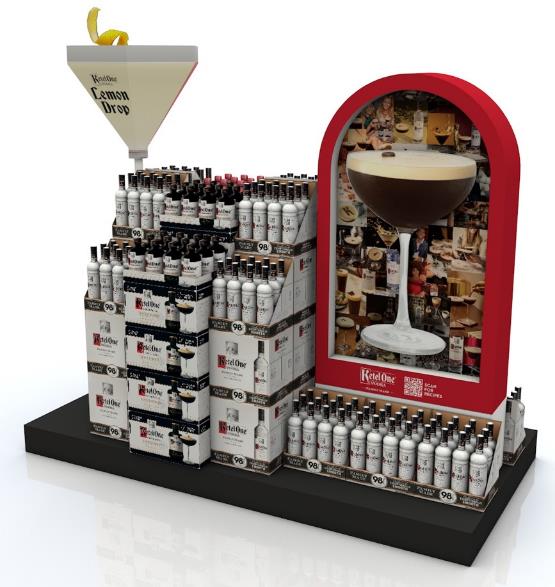 5/13/2025
13478-DiagAm-F26-TWM-WOW Planning – Overview Deck_5.9.25
Mules Around the World (13485)
5/13/2025
13478-DiagAm-F26-TWM-WOW Planning – Overview Deck_5.9.25
COREWithout Product
DIMS: 42”w X 93”h X 42”d
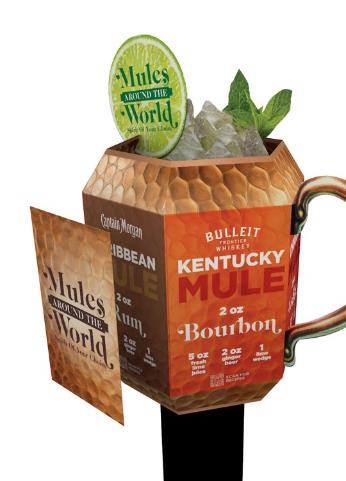 NOTES:
Each side will show the different mule options
Generic panels can easily be added depending on product availability
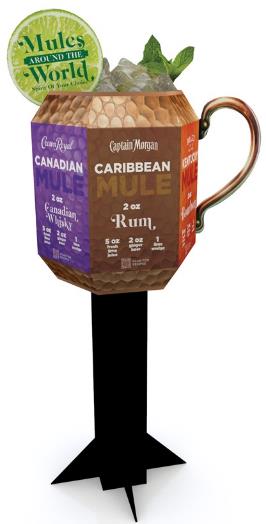 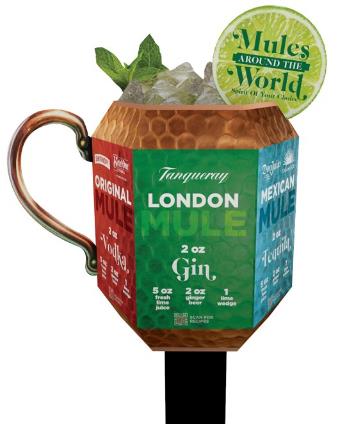 2
5/13/2025
13478-DiagAm-F26-TWM-WOW Planning – Overview Deck_5.9.25
CORE Graphic Panels
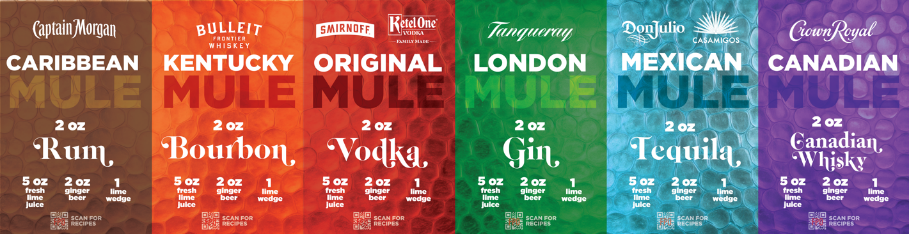 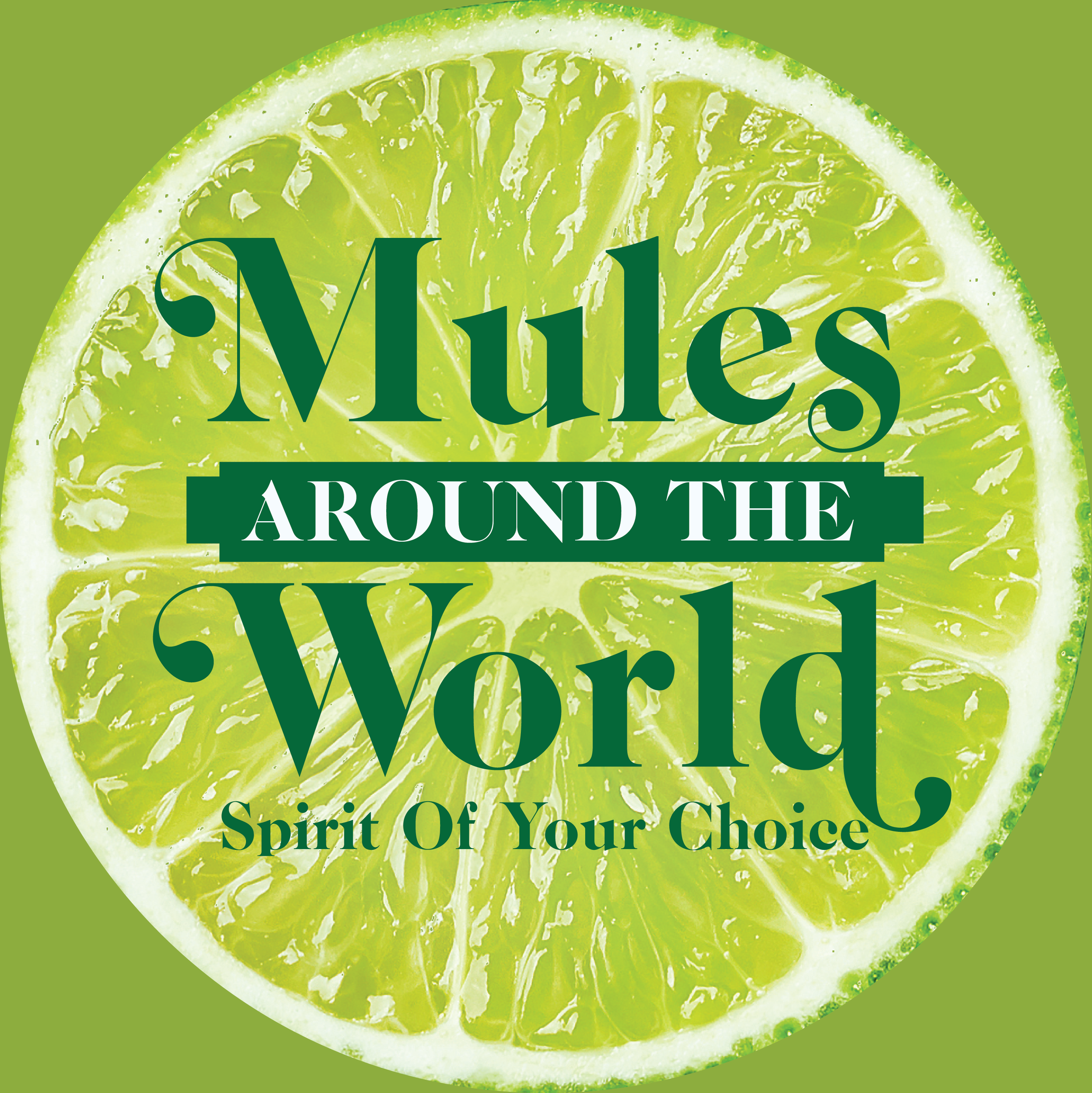 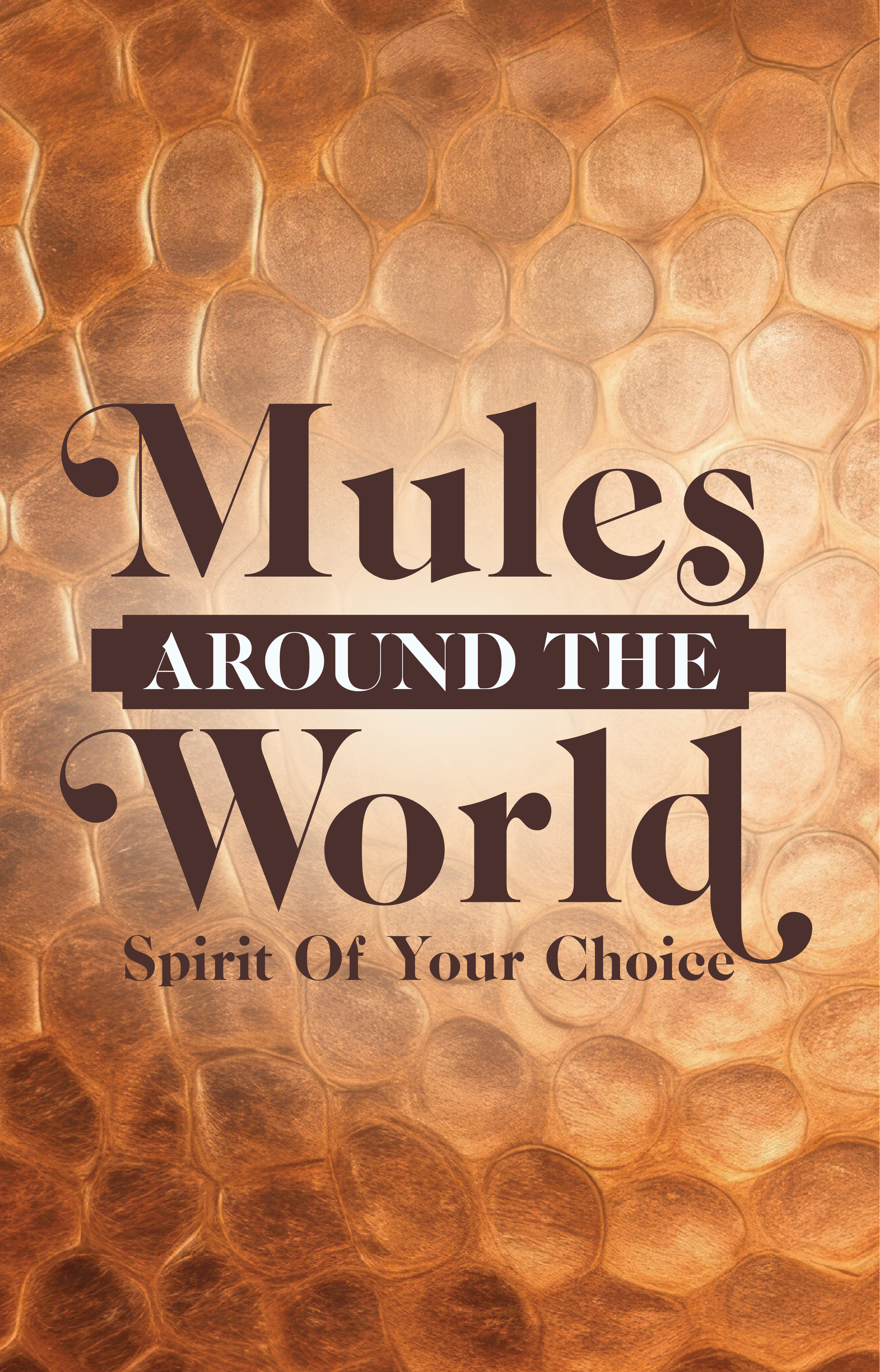 Generic panel
5/13/2025
13478-DiagAm-F26-TWM-WOW Planning – Overview Deck_5.9.25
COREWith Product
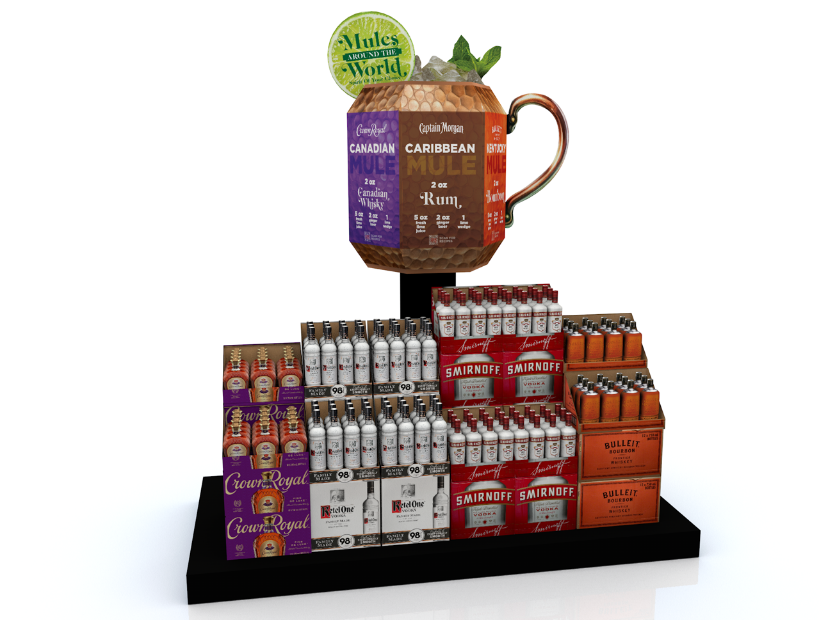 5/13/2025
13478-DiagAm-F26-TWM-WOW Planning – Overview Deck_5.9.25
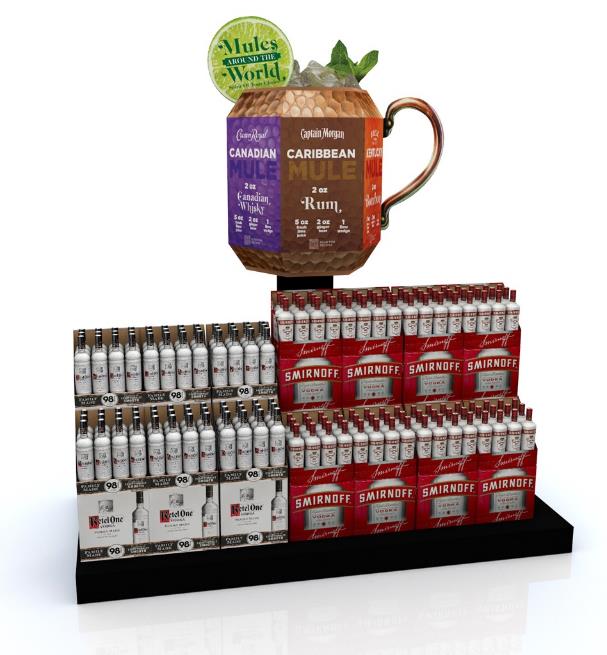 COREWith Product – Smr/KO
5/13/2025
13478-DiagAm-F26-TWM-WOW Planning – Overview Deck_5.9.25
COREWith Product – CR/BUL
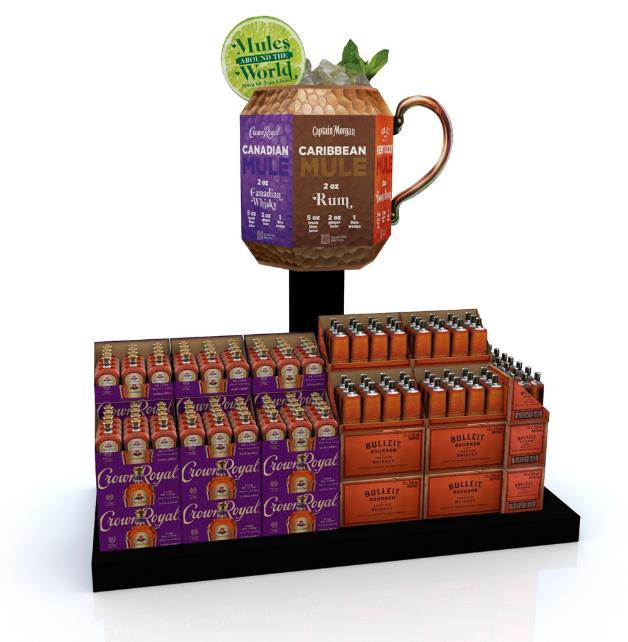 5/13/2025
13478-DiagAm-F26-TWM-WOW Planning – Overview Deck_5.9.25
ENHANCERWithout Product
DIMS: 32”w X 72”h X 25”d
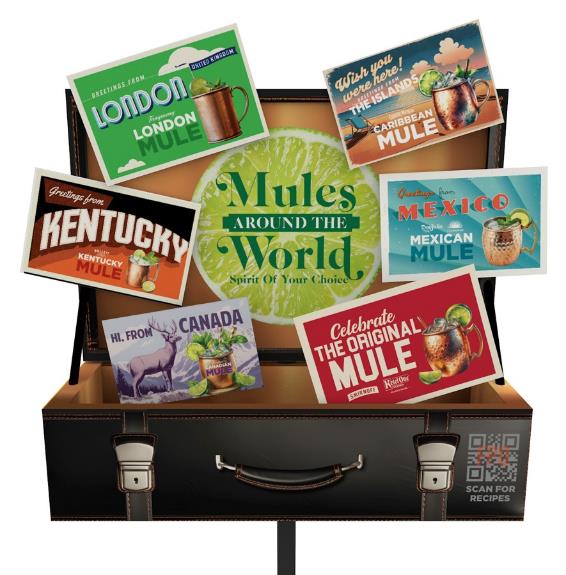 NOTES:
Suitcase is fully dimensional
Postcards are lug ons and easy to add to or take away from
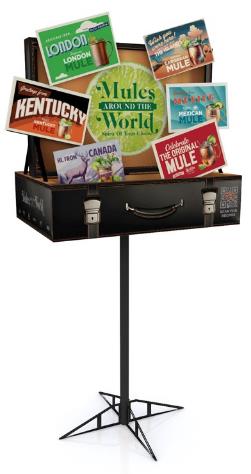 5/13/2025
13478-DiagAm-F26-TWM-WOW Planning – Overview Deck_5.9.25
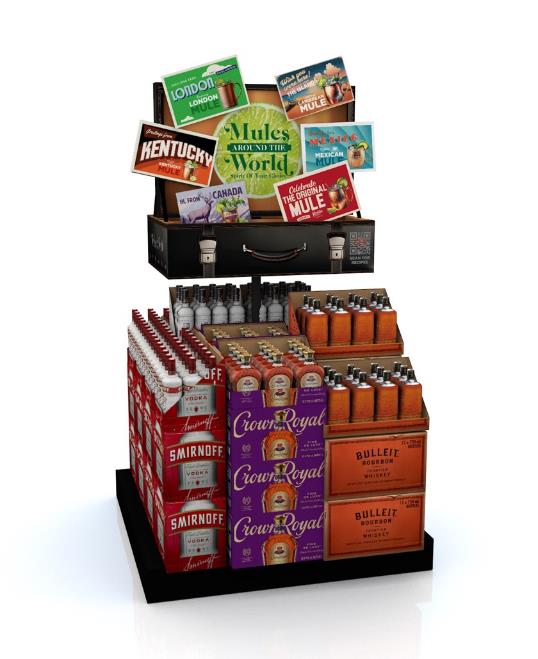 ENHANCERWith Product
5/13/2025
13478-DiagAm-F26-TWM-WOW Planning – Overview Deck_5.9.25
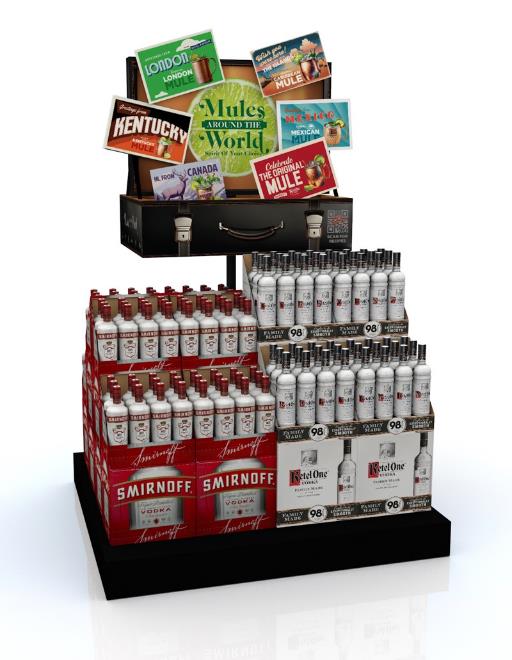 ENHANCERWith Product – Smr/KO
5/13/2025
13478-DiagAm-F26-TWM-WOW Planning – Overview Deck_5.9.25
ENHANCERWith Product – CR/BUL
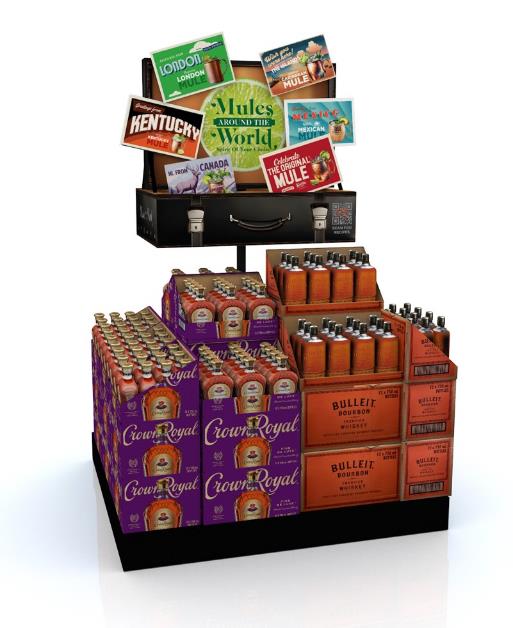 5/13/2025
13478-DiagAm-F26-TWM-WOW Planning – Overview Deck_5.9.25
CORE & ENHANCERWithout Product
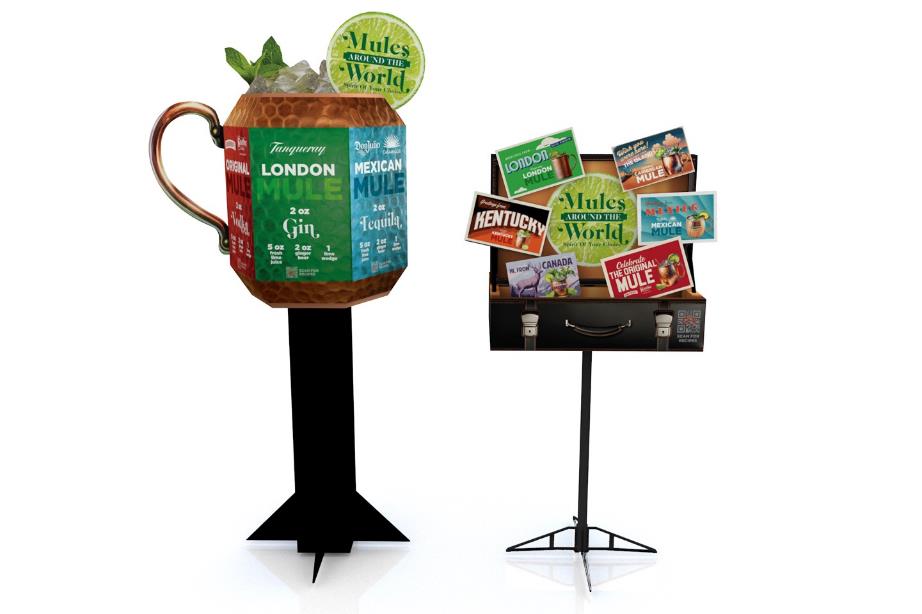 5/13/2025
13478-DiagAm-F26-TWM-WOW Planning – Overview Deck_5.9.25
CORE & ENHANCERWith Product
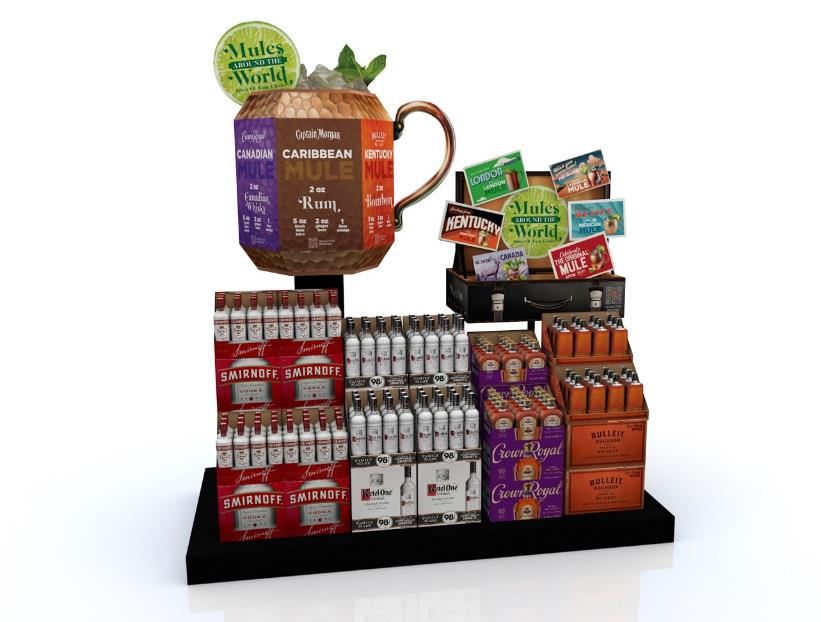 5/13/2025
13478-DiagAm-F26-TWM-WOW Planning – Overview Deck_5.9.25
CORE & ENHANCERWith Product – Smr/KO
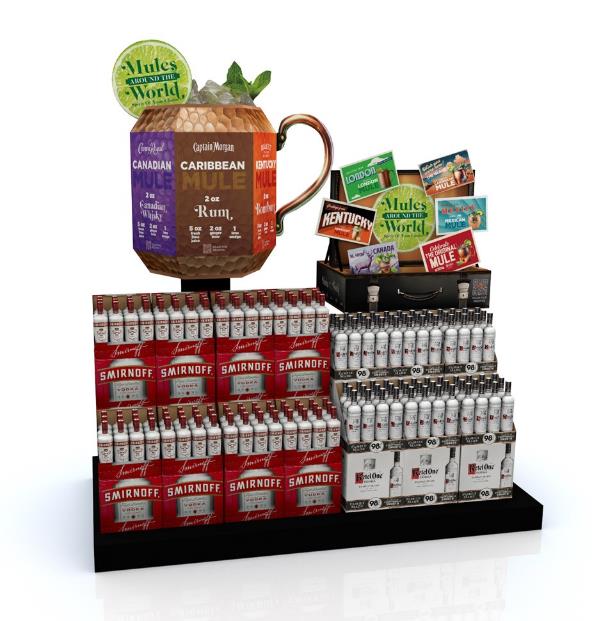 5/13/2025
13478-DiagAm-F26-TWM-WOW Planning – Overview Deck_5.9.25
CORE & ENHANCERWith Product – CR/BUL
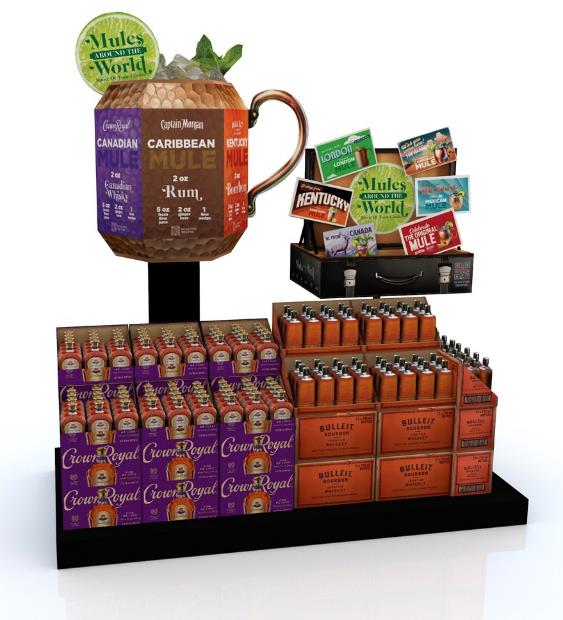 5/13/2025
13478-DiagAm-F26-TWM-WOW Planning – Overview Deck_5.9.25
RECIPE TEAR PADOption 3
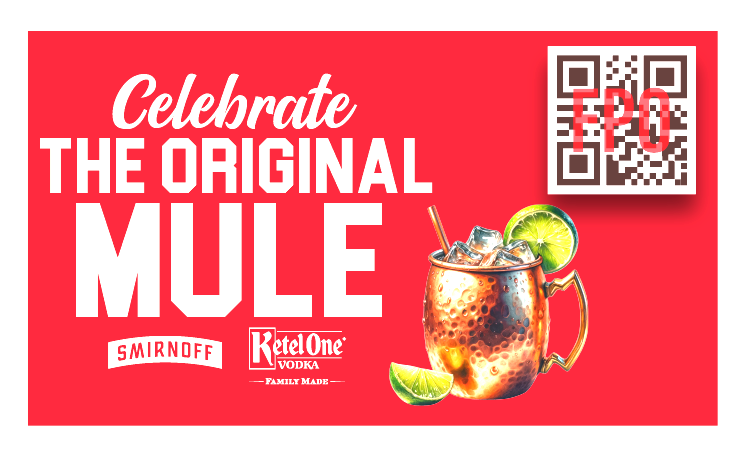 DIMS: 3” x 5”
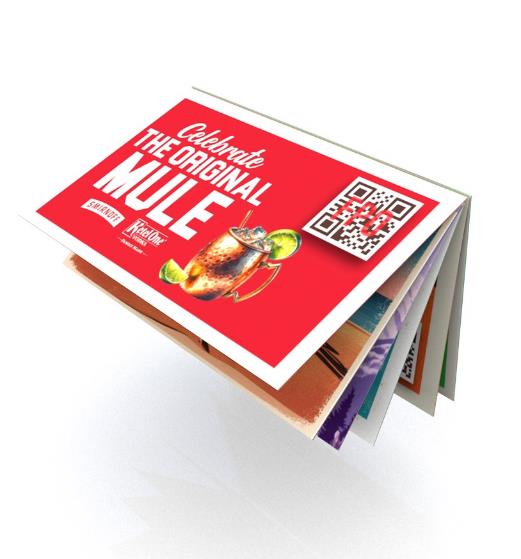 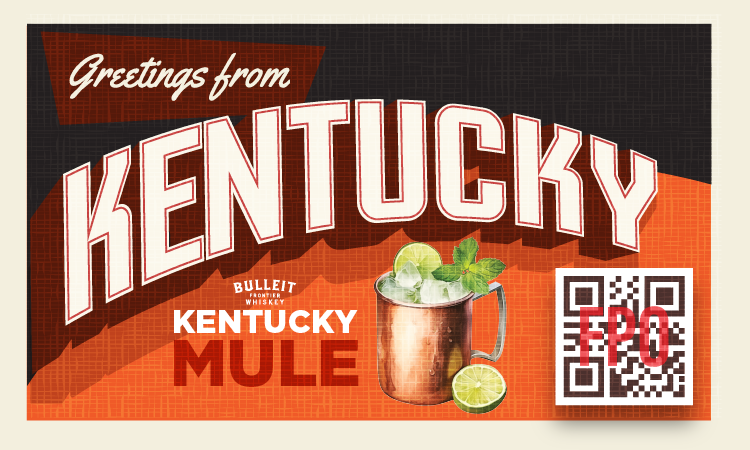 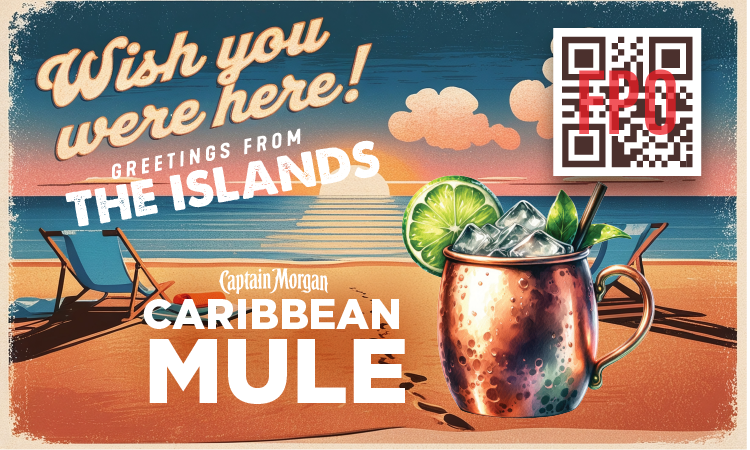 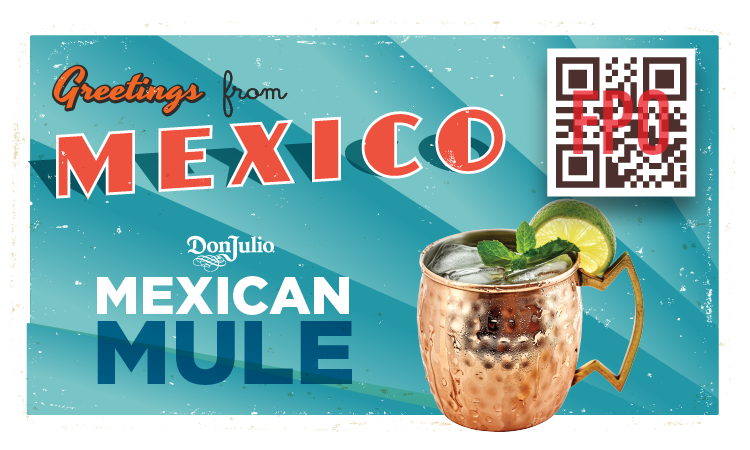 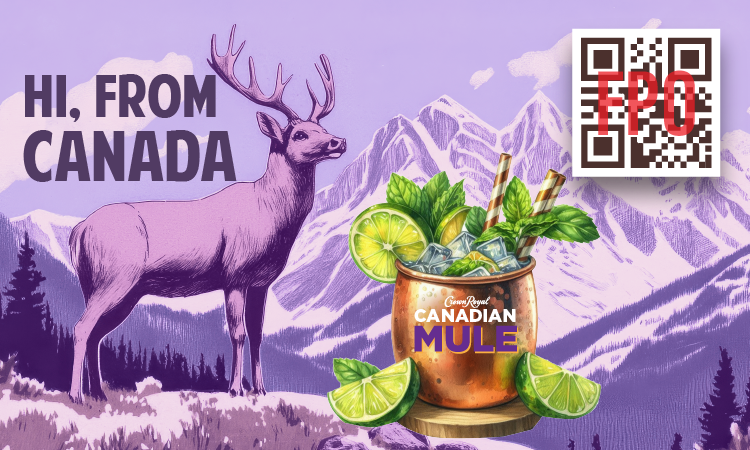 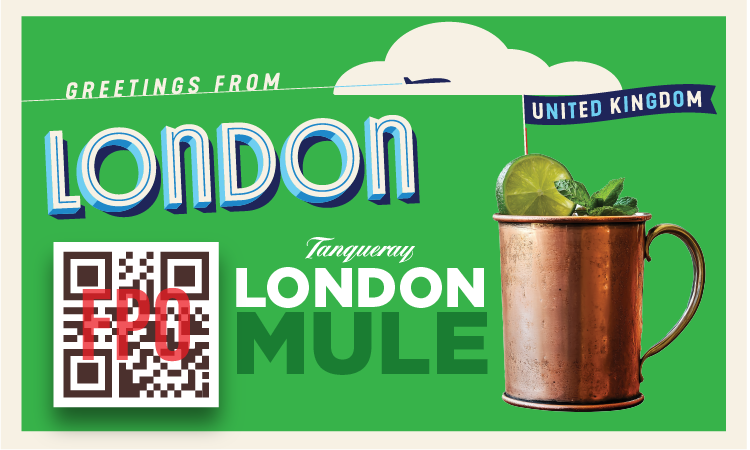 5/13/2025
13478-DiagAm-F26-TWM-WOW Planning – Overview Deck_5.9.25
Halloween (13486)
5/13/2025
13478-DiagAm-F26-TWM-WOW Planning – Overview Deck_5.9.25
COREWithout Product
DIMS: 48”w X 80”h X 25”d
NOTES:
Witch, moon and front sign are flat lug ons
House is fully dimensional
Product can nest underneath
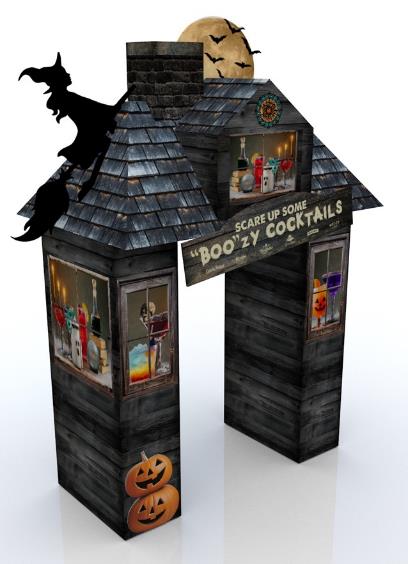 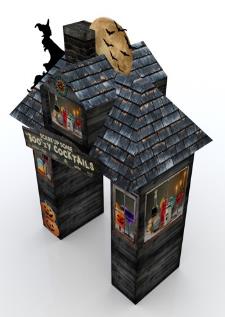 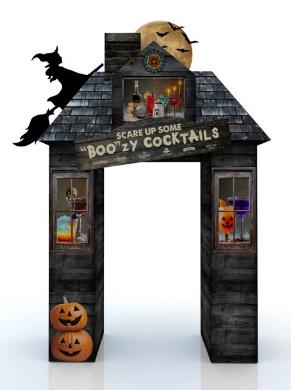 5/13/2025
13478-DiagAm-F26-TWM-WOW Planning – Overview Deck_5.9.25
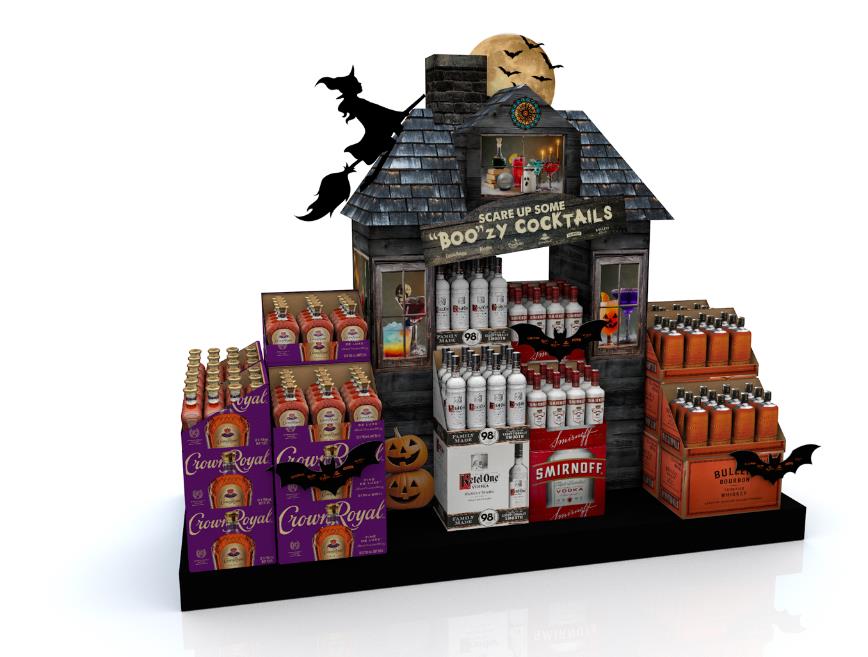 COREWith Product
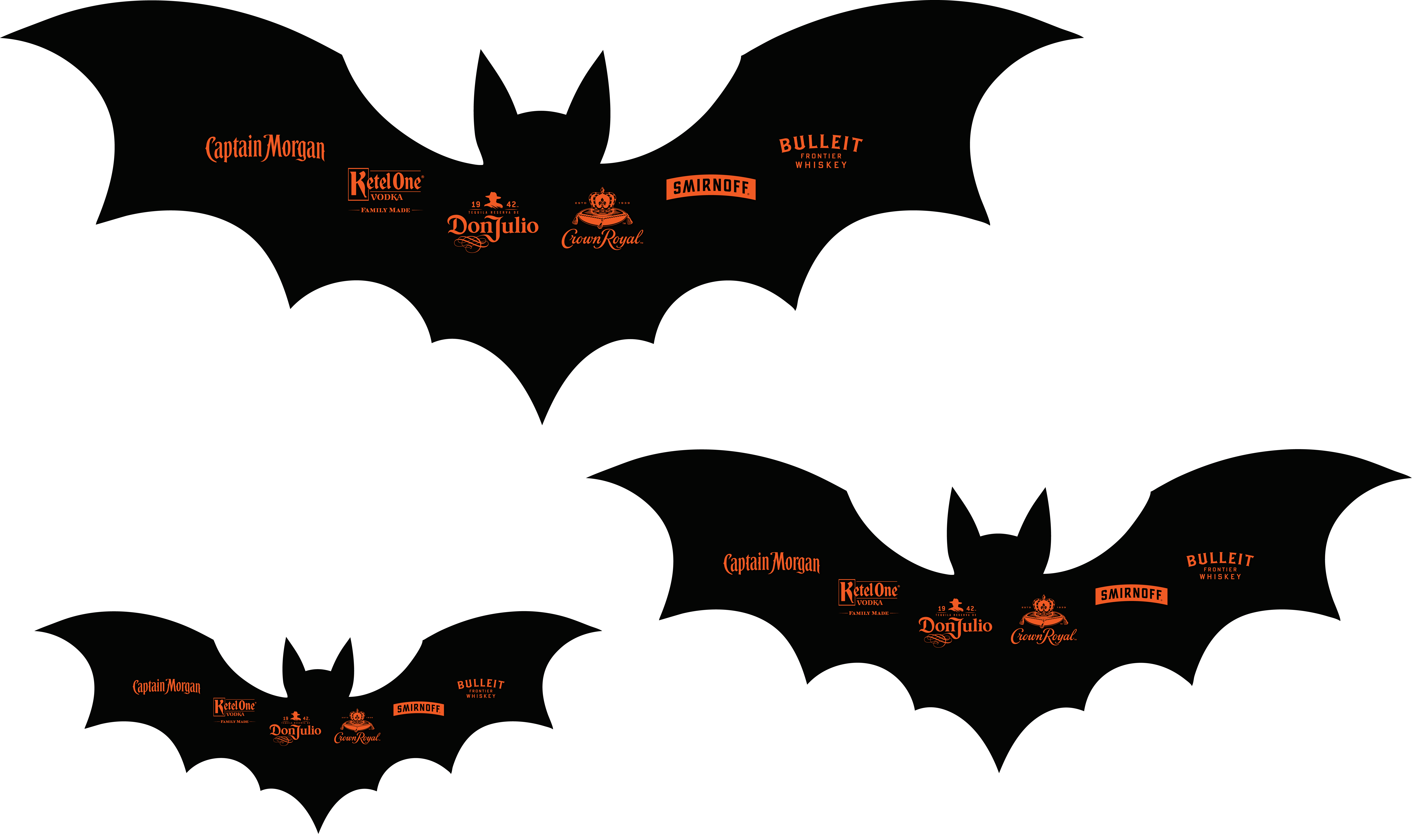 Bat lug-ons with branded logos
5/13/2025
13478-DiagAm-F26-TWM-WOW Planning – Overview Deck_5.9.25
ENHANCERWithout Product
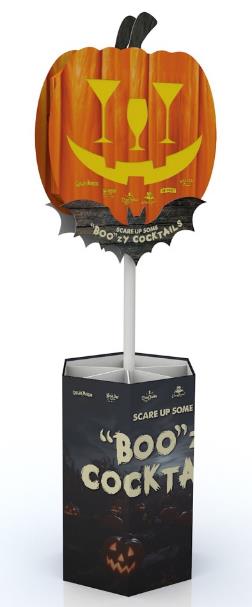 DIMS: 29”w X 75”h X 19”d
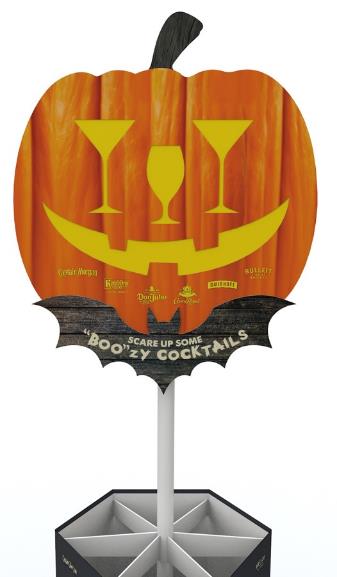 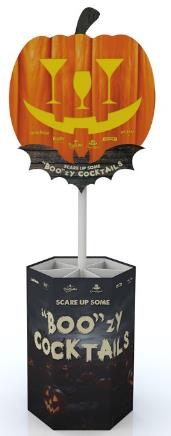 5/13/2025
13478-DiagAm-F26-TWM-WOW Planning – Overview Deck_5.9.25
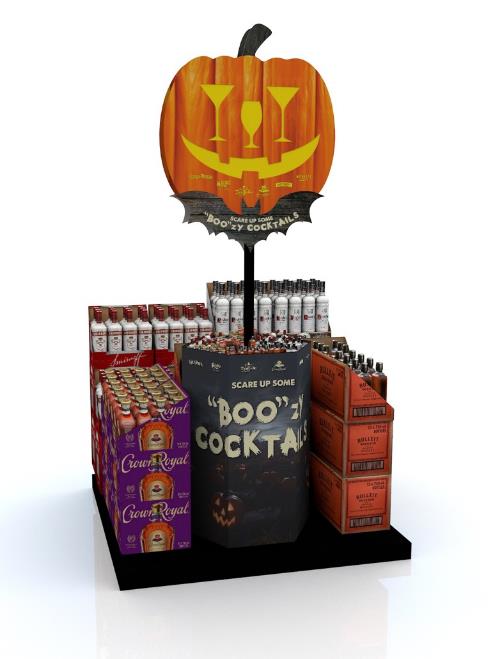 ENHANCERWith Product
5/13/2025
13478-DiagAm-F26-TWM-WOW Planning – Overview Deck_5.9.25
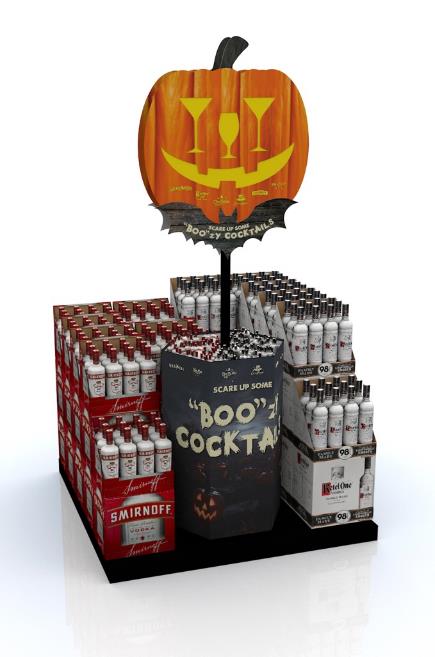 ENHANCERWith Product – Smr/KO
5/13/2025
13478-DiagAm-F26-TWM-WOW Planning – Overview Deck_5.9.25
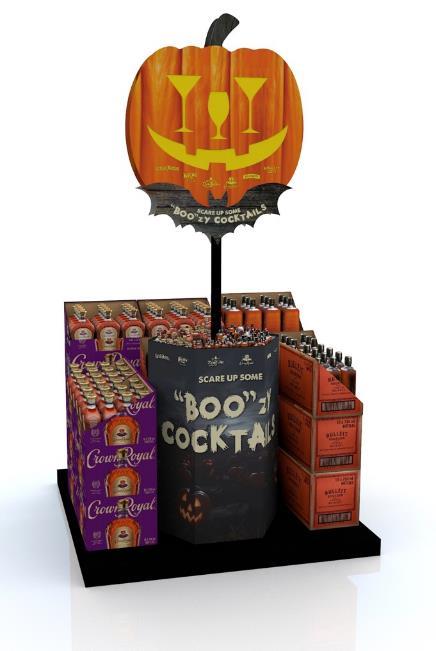 ENHANCERWith Product – CR/BUL
5/13/2025
13478-DiagAm-F26-TWM-WOW Planning – Overview Deck_5.9.25
CORE & ENHANCERWithout Product
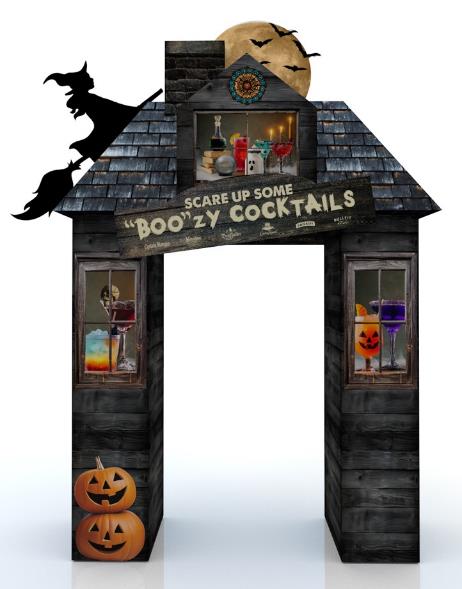 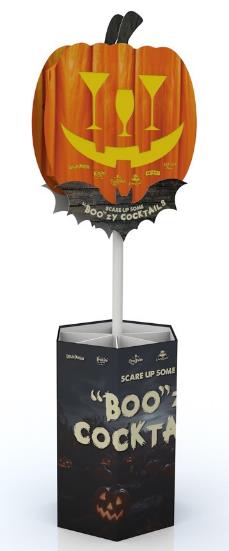 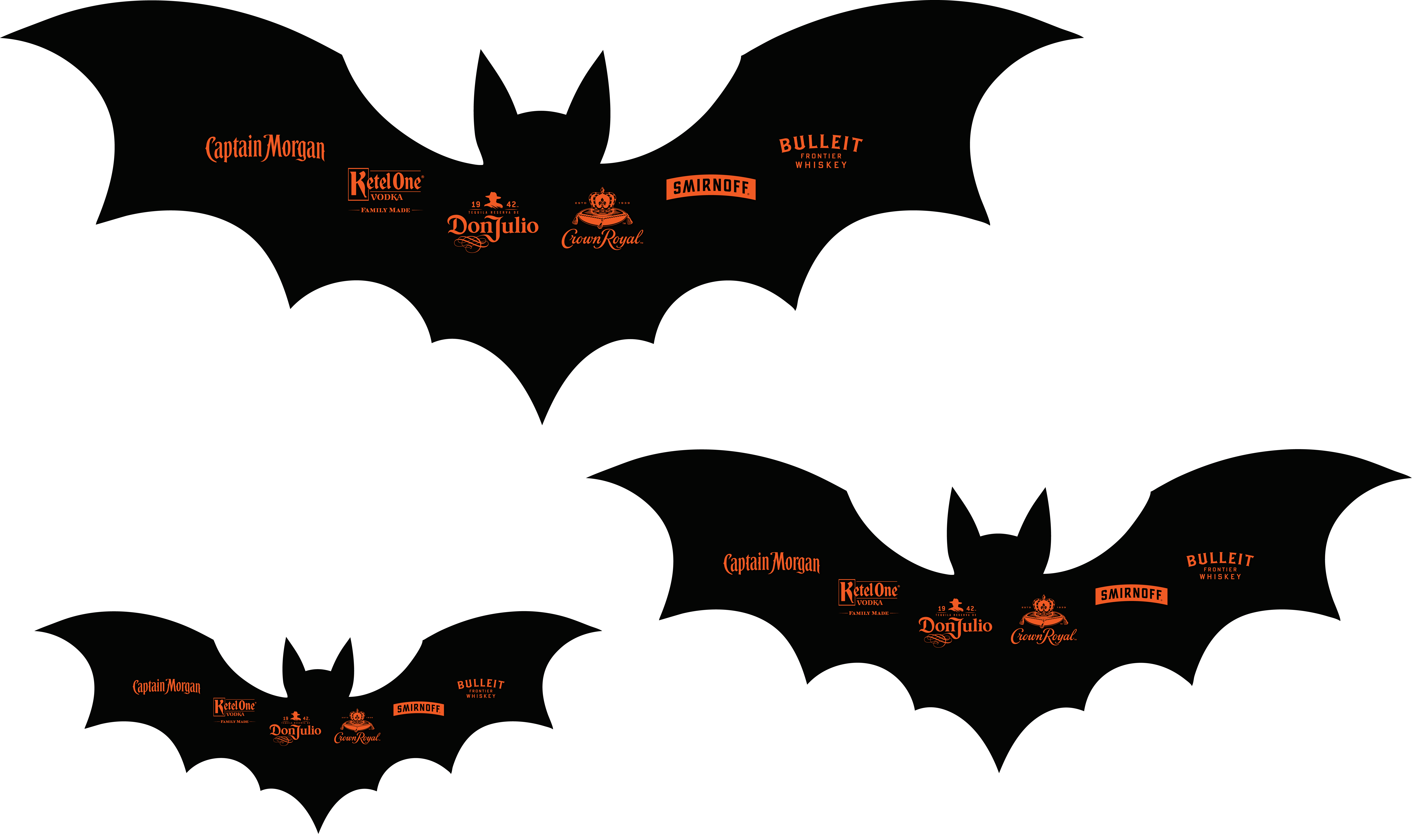 die-cut bats in assorted sizes
5/13/2025
13478-DiagAm-F26-TWM-WOW Planning – Overview Deck_5.9.25
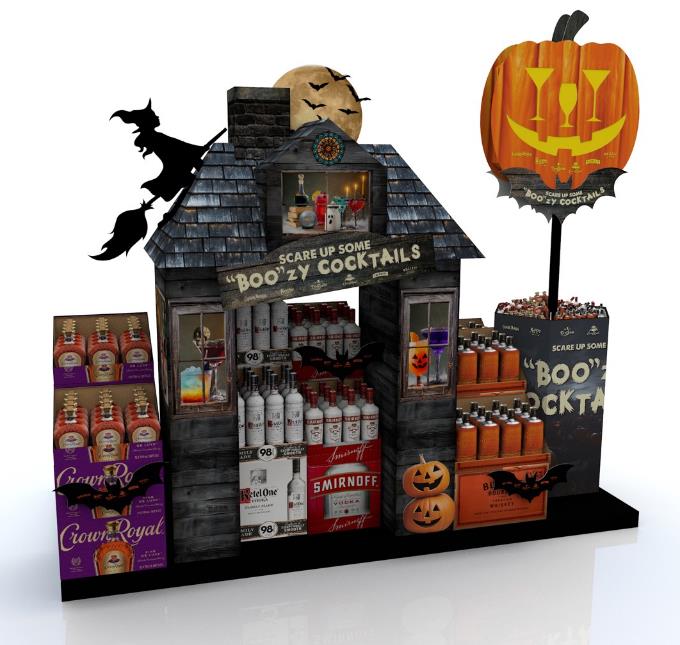 CORE & ENHANCERWith Product
5/13/2025
13478-DiagAm-F26-TWM-WOW Planning – Overview Deck_5.9.25
CORE & ENHANCERWith Product – Smr/KO
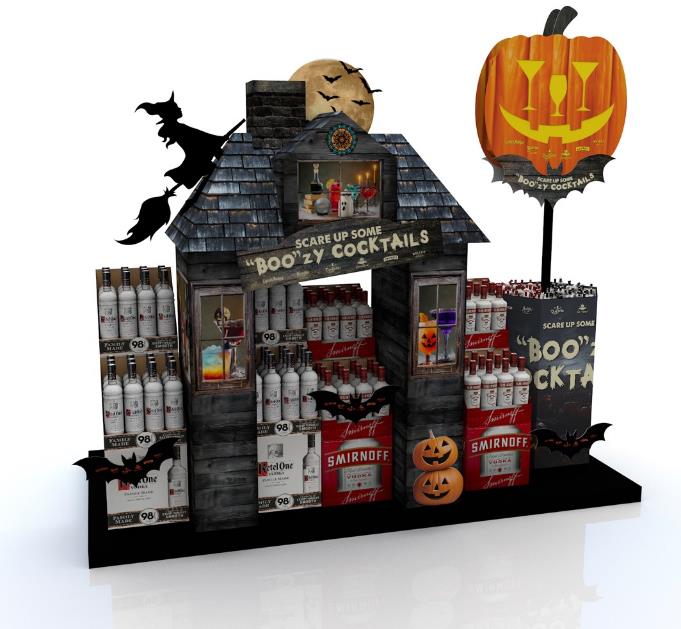 5/13/2025
13478-DiagAm-F26-TWM-WOW Planning – Overview Deck_5.9.25
CORE & ENHANCERWith Product – CR/KO
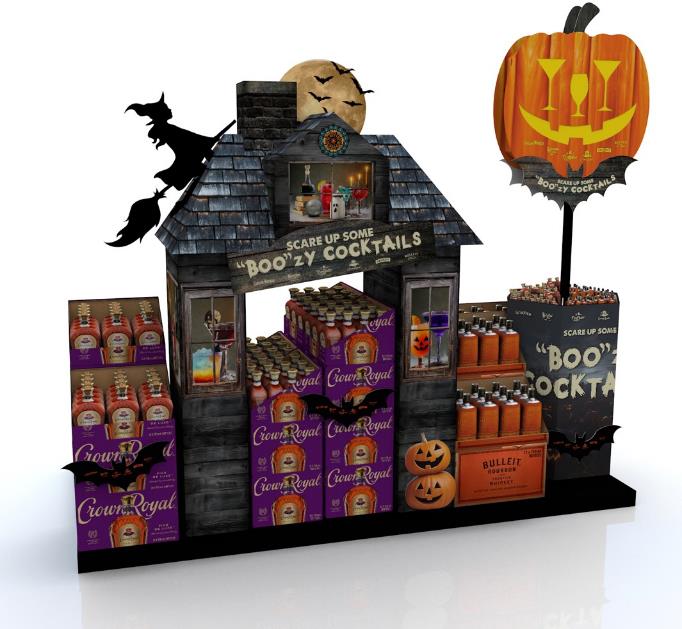 5/13/2025
13478-DiagAm-F26-TWM-WOW Planning – Overview Deck_5.9.25
No-Product Tequila Displays (13582)
5/13/2025
13478-DiagAm-F26-TWM-WOW Planning – Overview Deck_5.9.25
PLATFORM DISPLAY OPTION 1
DIMS: 36”w x 54”t x 24”d
NOTES:
Large DJ & Casamigos logos are lug ons
Large bottles are dimensional
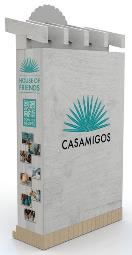 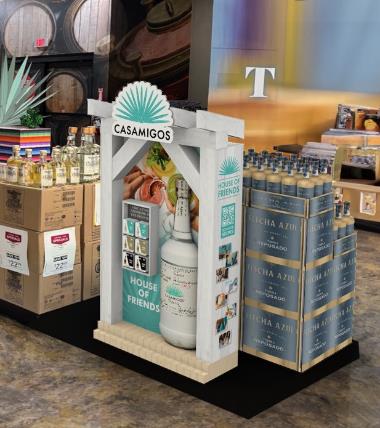 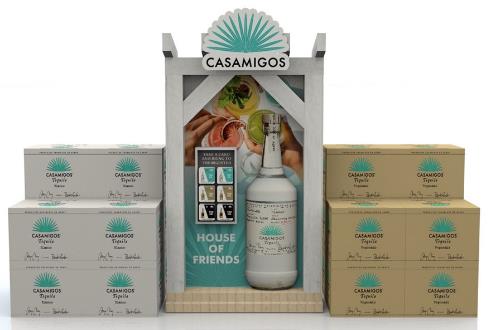 5/13/2025
13478-DiagAm-F26-TWM-WOW Planning – Overview Deck_5.9.25
NFL (13480)
5/13/2025
13478-DiagAm-F26-TWM-WOW Planning – Overview Deck_5.9.25
CORE
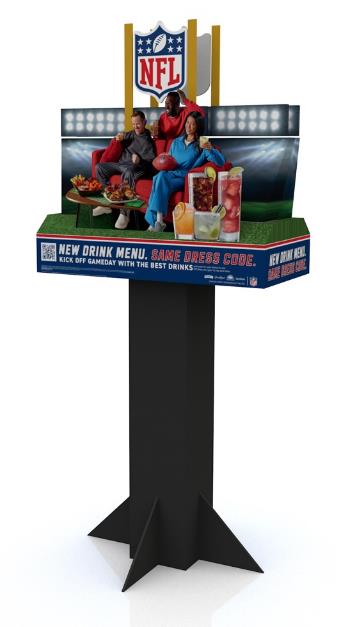 DIMS: 42”w X 62”h X 25”d
NOTES:
Background stadium, goal post with NFL logo, people on couch & field are separate pieces
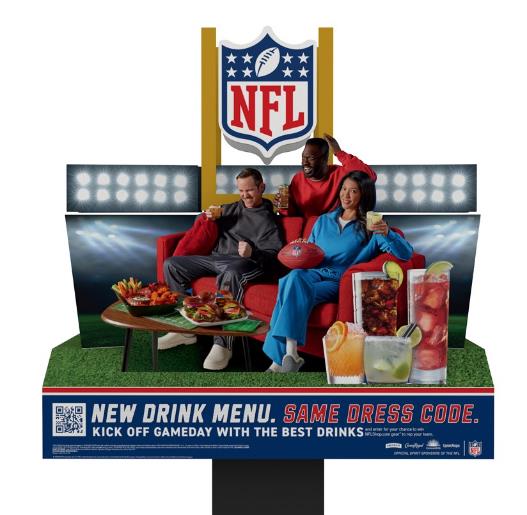 5/13/2025
13478-DiagAm-F26-TWM-WOW Planning – Overview Deck_5.9.25
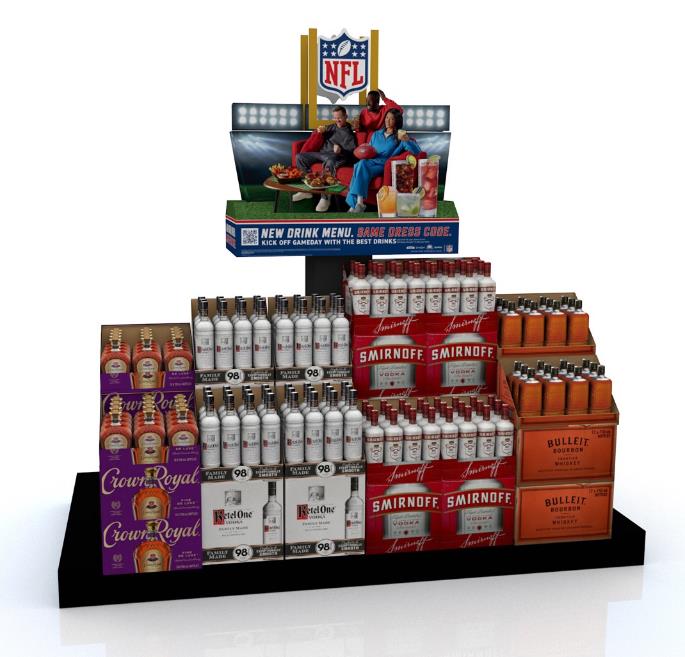 CORE – with Product
5/13/2025
13478-DiagAm-F26-TWM-WOW Planning – Overview Deck_5.9.25
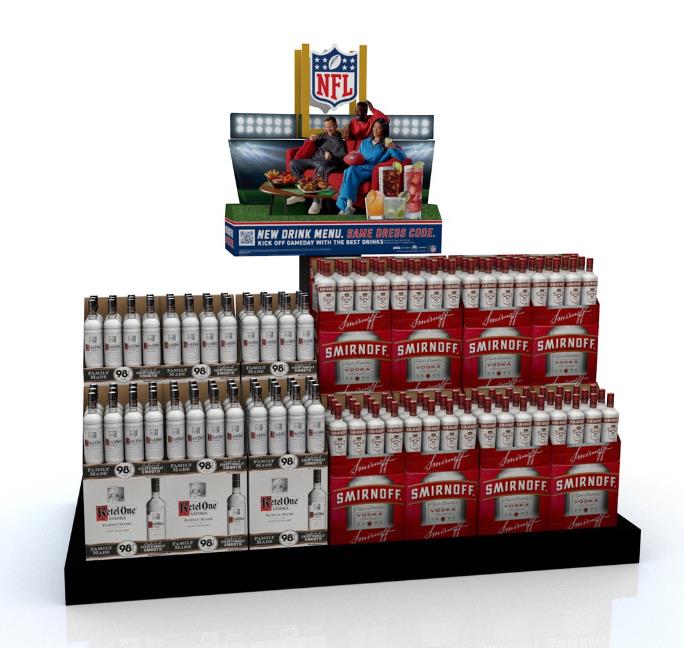 CORE – with Product – KO/SM
5/13/2025
13478-DiagAm-F26-TWM-WOW Planning – Overview Deck_5.9.25
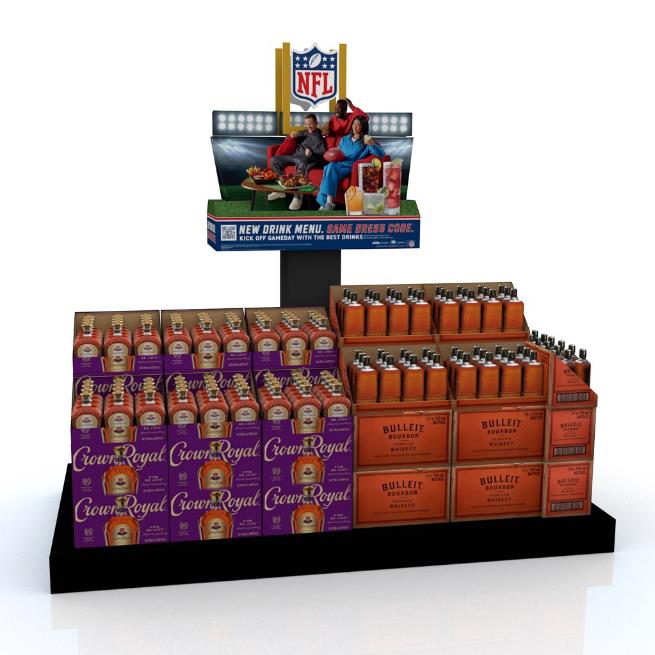 CORE – with Product – CR/BUL
5/13/2025
13478-DiagAm-F26-TWM-WOW Planning – Overview Deck_5.9.25
Enhancer
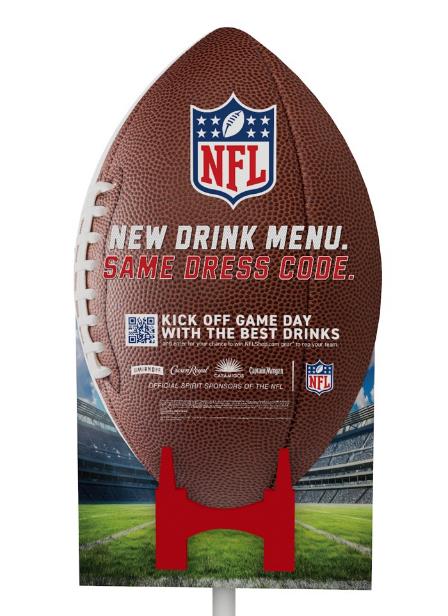 DIMS: 17”w X 72”h X 5”d
NOTES:
Stadium, tee & football are all separate pieces
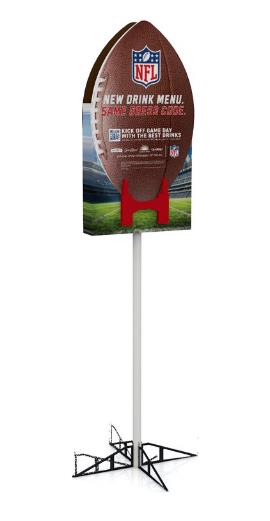 5/13/2025
13478-DiagAm-F26-TWM-WOW Planning – Overview Deck_5.9.25
Enhancer with Product
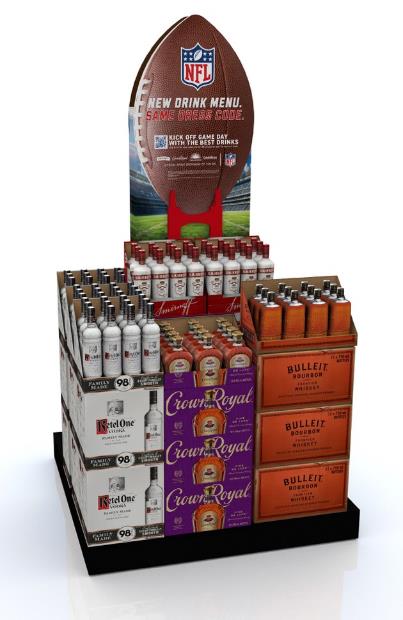 5/13/2025
13478-DiagAm-F26-TWM-WOW Planning – Overview Deck_5.9.25
Enhancer with Product – KO/SM
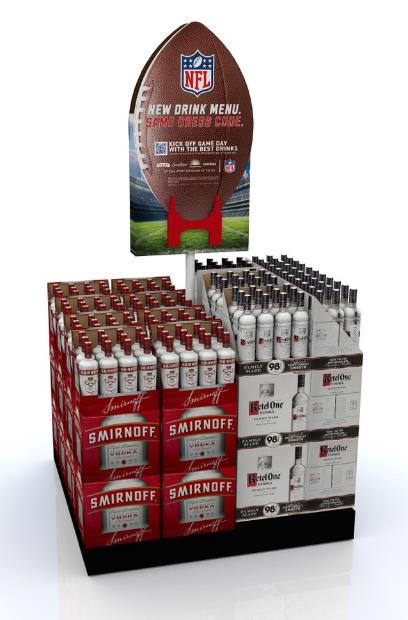 5/13/2025
13478-DiagAm-F26-TWM-WOW Planning – Overview Deck_5.9.25
Enhancer with Product – CR/BUL
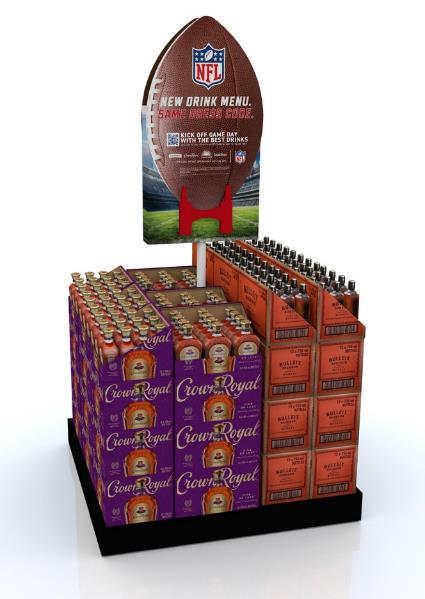 5/13/2025
13478-DiagAm-F26-TWM-WOW Planning – Overview Deck_5.9.25
CORE & ENHANCER with Product
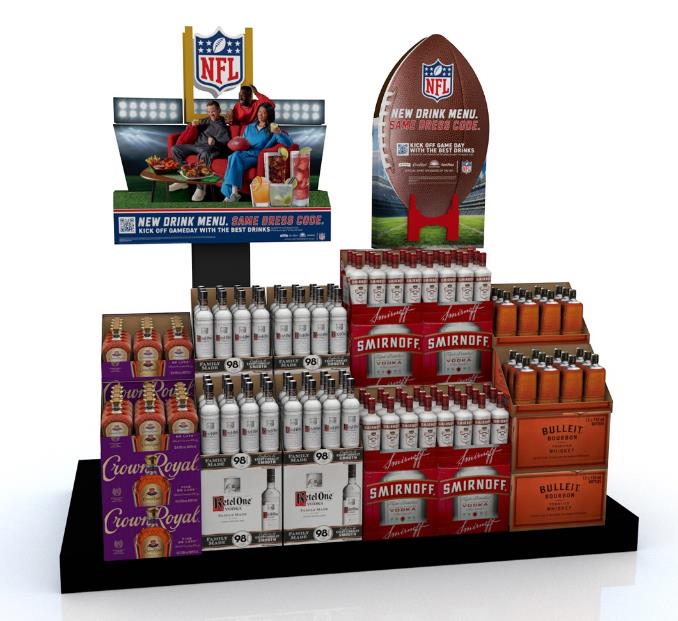 5/13/2025
13478-DiagAm-F26-TWM-WOW Planning – Overview Deck_5.9.25
CORE & ENHANCER with Product – KO/SM
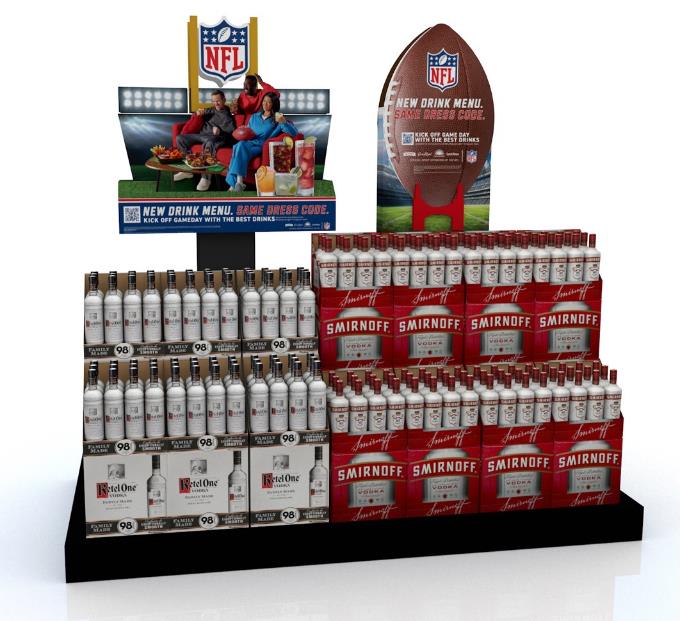 5/13/2025
13478-DiagAm-F26-TWM-WOW Planning – Overview Deck_5.9.25
CORE & ENHANCER with Product – CR/BUL
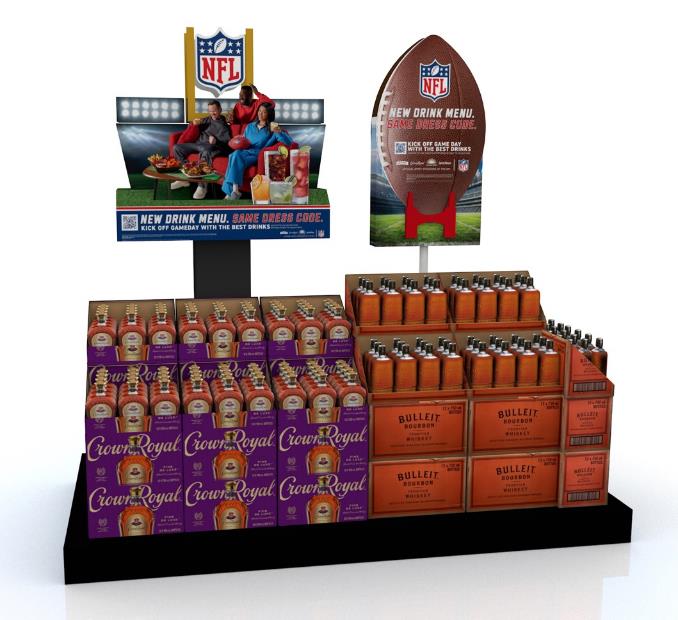 5/13/2025
13478-DiagAm-F26-TWM-WOW Planning – Overview Deck_5.9.25
Holiday (13481)
5/13/2025
13478-DiagAm-F26-TWM-WOW Planning – Overview Deck_5.9.25
CORE
DIMS: 63” w (with wrapping paper) X 90”h X 20”d
NOTES:
Lights could be printed or actual motion activated LED lights
Wrapping paper tubes, drinks, presents, ornaments/card/scissors are lug ons
Red wrapping paper is SBS or any other bendable material that flows
Real lights, or garland or tinsel
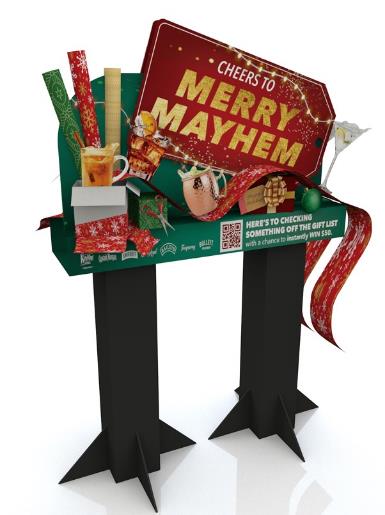 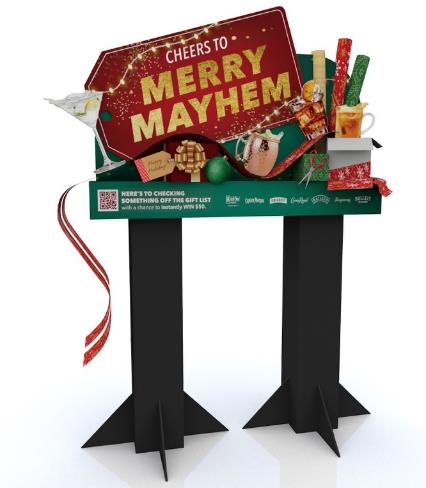 SIDE 1
SIDE 2
5/13/2025
13478-DiagAm-F26-TWM-WOW Planning – Overview Deck_5.9.25
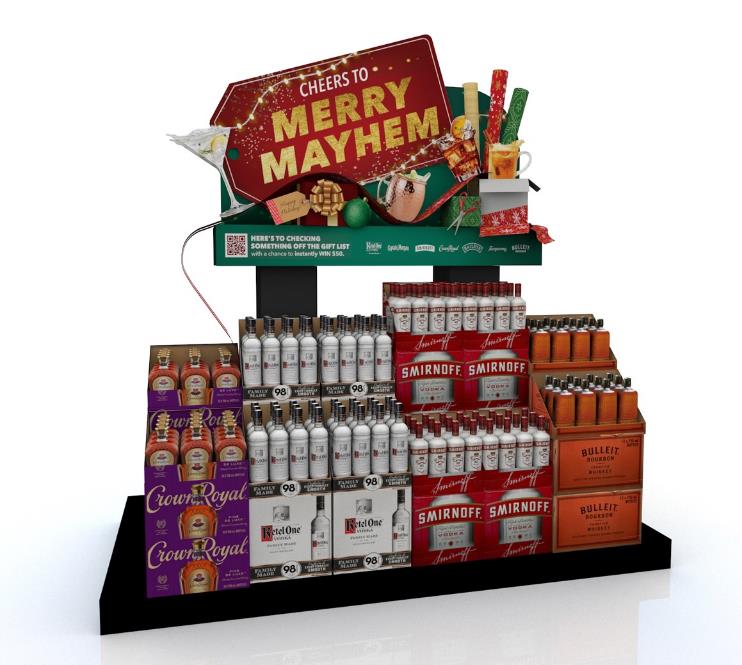 COREWith Product
5/13/2025
13478-DiagAm-F26-TWM-WOW Planning – Overview Deck_5.9.25
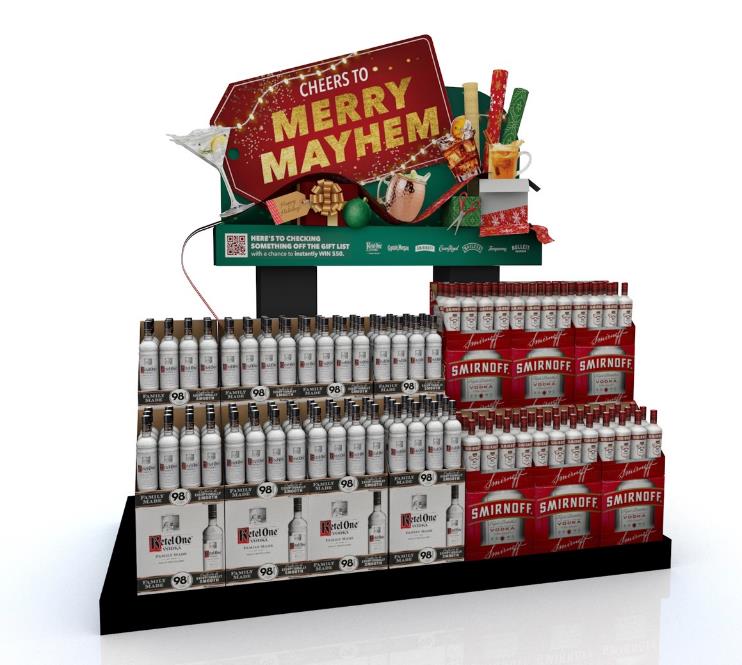 COREWith Product – Smr/KO
5/13/2025
13478-DiagAm-F26-TWM-WOW Planning – Overview Deck_5.9.25
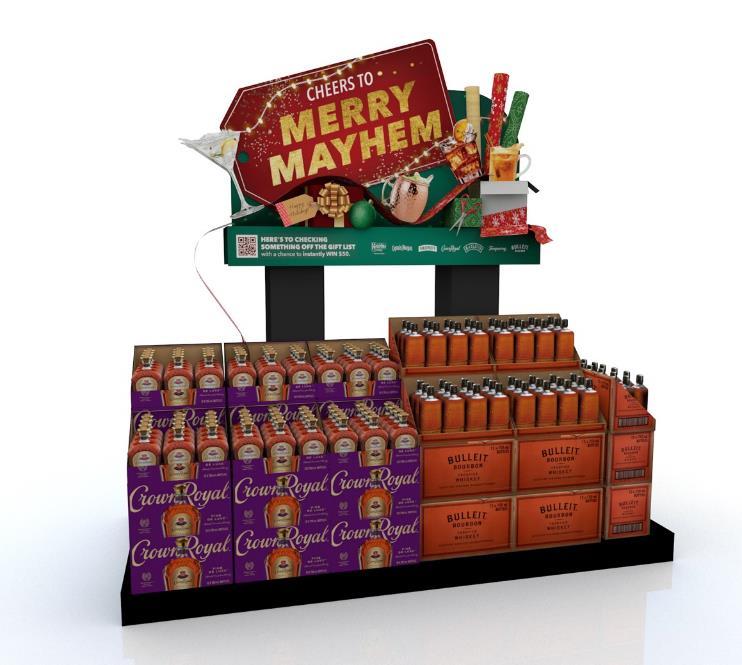 COREWith Product – CR/BUL
5/13/2025
13478-DiagAm-F26-TWM-WOW Planning – Overview Deck_5.9.25
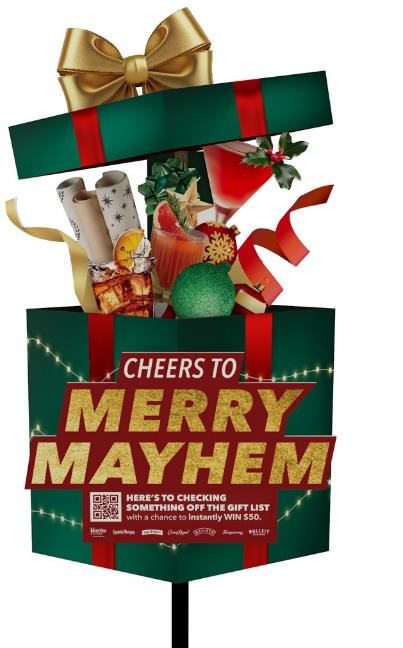 ENHANCERWithout Product
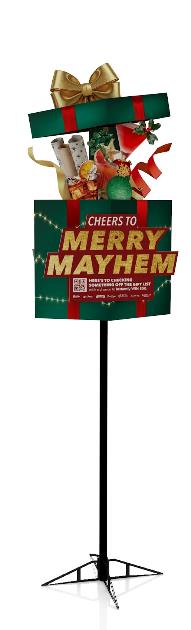 DIMS: 32”w X 93”h X 18”d
NOTES:
Box is dimensional
Everything in box is layered
Merry Mayhem logo is a lug on
5/13/2025
13478-DiagAm-F26-TWM-WOW Planning – Overview Deck_5.9.25
ENHANCERWith Product
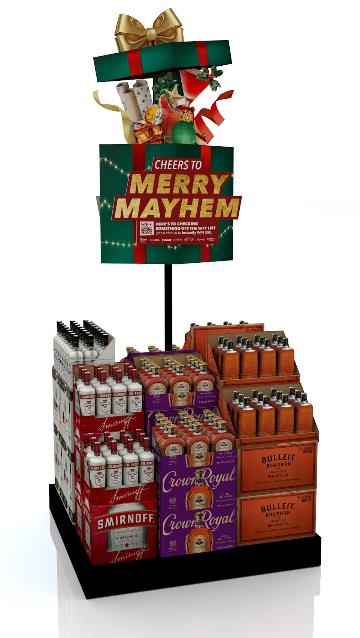 5/13/2025
13478-DiagAm-F26-TWM-WOW Planning – Overview Deck_5.9.25
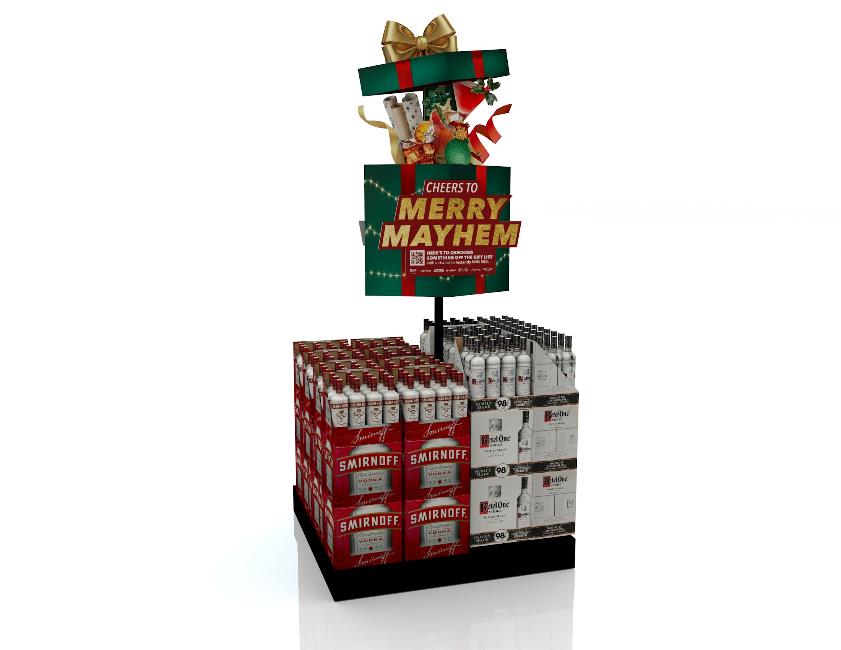 ENHANCERWith Product – Smr/KO
5/13/2025
13478-DiagAm-F26-TWM-WOW Planning – Overview Deck_5.9.25
ENHANCERWith Product – CR/BUL
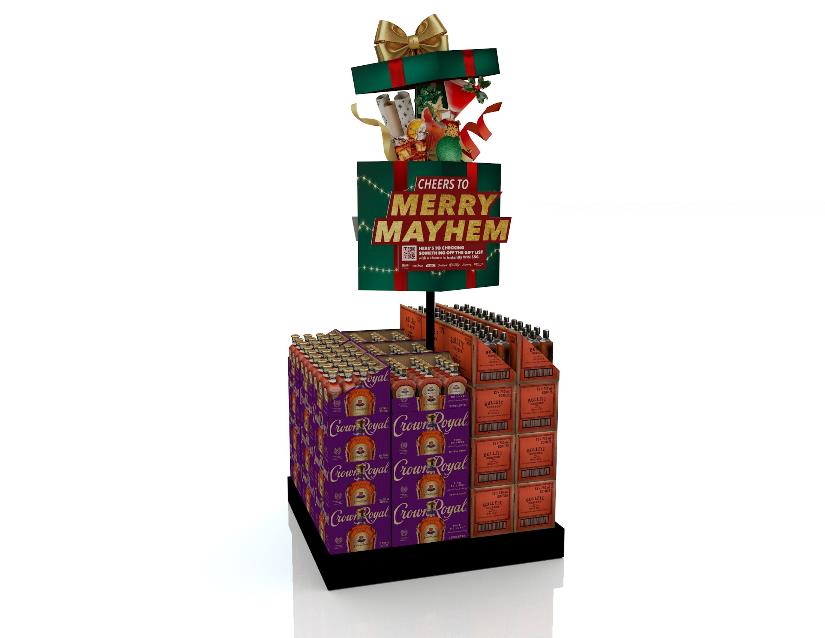 5/13/2025
13478-DiagAm-F26-TWM-WOW Planning – Overview Deck_5.9.25
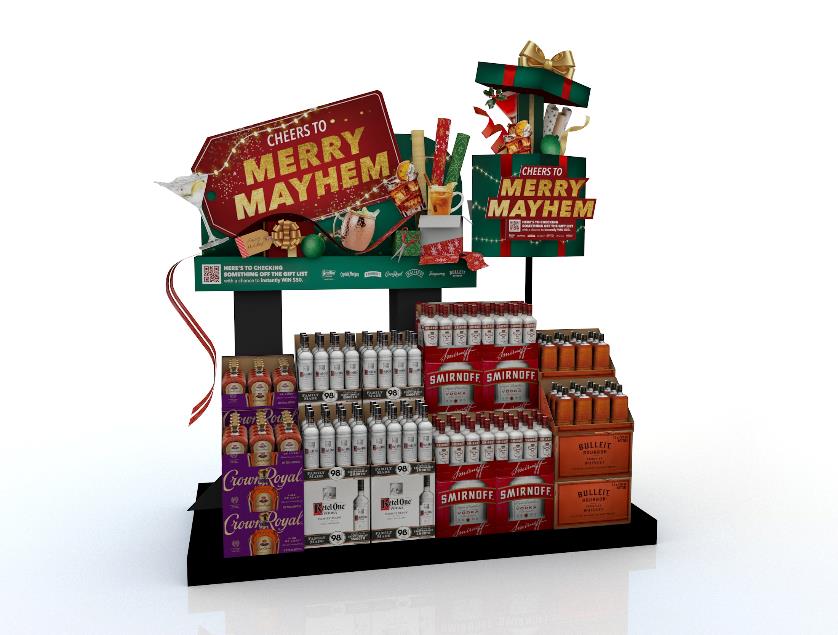 CORE & ENHANCERWith Product
5/13/2025
13478-DiagAm-F26-TWM-WOW Planning – Overview Deck_5.9.25
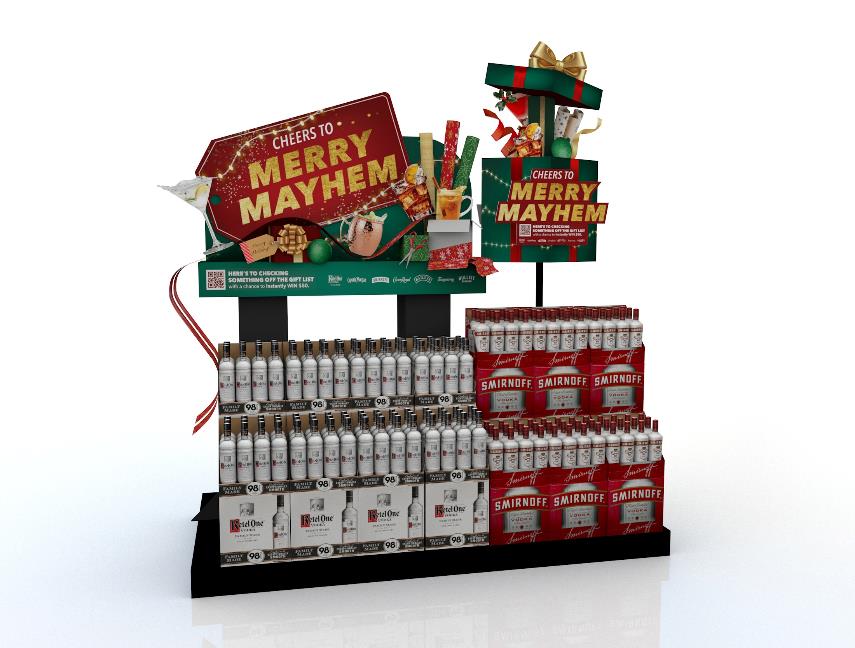 CORE & ENHANCERWith Product – Smr/KO
5/13/2025
13478-DiagAm-F26-TWM-WOW Planning – Overview Deck_5.9.25
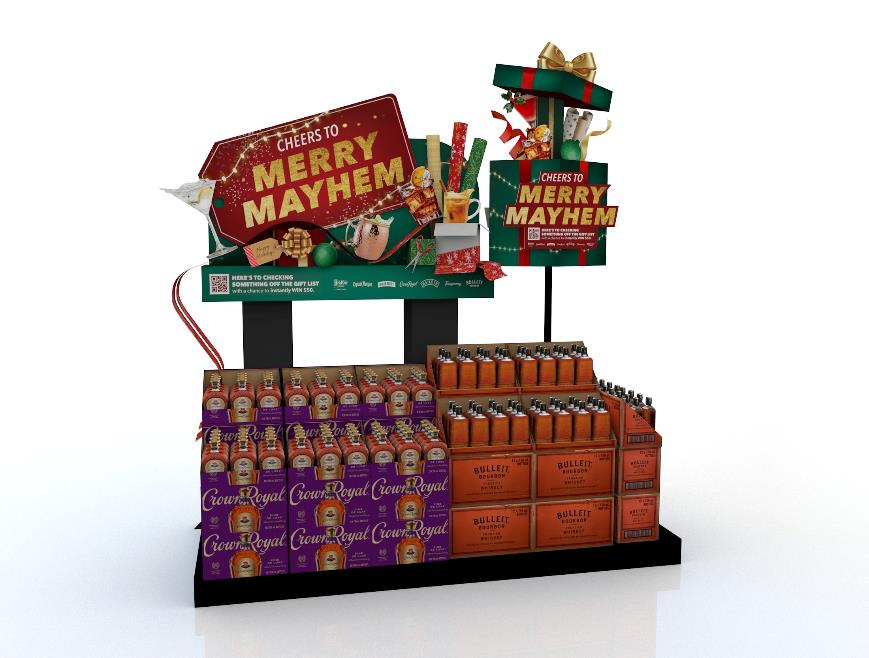 CORE & ENHANCERWith Product – CR/BUL
5/13/2025
13478-DiagAm-F26-TWM-WOW Planning – Overview Deck_5.9.25
5/13/2025
13478-DiagAm-F26-TWM-WOW Planning – Overview Deck_5.9.25